Getting Started in Family History
State Library of Queensland 
Online collections and resources training
Aims of today’s session
Identify key features and resources of Ancestry Library Edition
Demonstrate how to access information and use key strategies in searching 
Demonstrate benefits and problems of Ancestry Library Edition
Explore how Trove is useful in family history research
Ancestry Library Edition
Key features:
Quick name searches
Search across multiple records, countries and time
Access to digitised images
Continually added to and updated
Access previously inaccessible British and Australian records
[Speaker Notes: Ancestry is a large database that contains thousands of databases of collections of records from all around the world used by people to research their family history. Public libraries in Queensland have free access to Ancestry Library Edition.]
Ancestry databases
Wide variety of records available including:
England, Wales and Scotland censuses 1841-1911
Civil birth, death and marriage indexes for England and Wales
Selections of British parish records
Ancestry databases (cont.)
UK Incoming Passenger Lists 1878-1960
UK Outward Passenger Lists 1890-1960
Australia-wide birth, death and marriage indexes
NSW passenger lists 1826-1922
Victoria passenger lists 1839-1923
Ancestry databases (cont.)
Some 20th Century Australian electoral rolls 1903-1980
NSW – Sands Directories 1861-1933
Various Queensland post office directories and Pugh’s almanacs within “Australia, City Directories, 1845-1948” 
Queensland government gazettes 1903-1910
Ancestry – starting to search
Home Screen - Two ways to get to “Search” screen
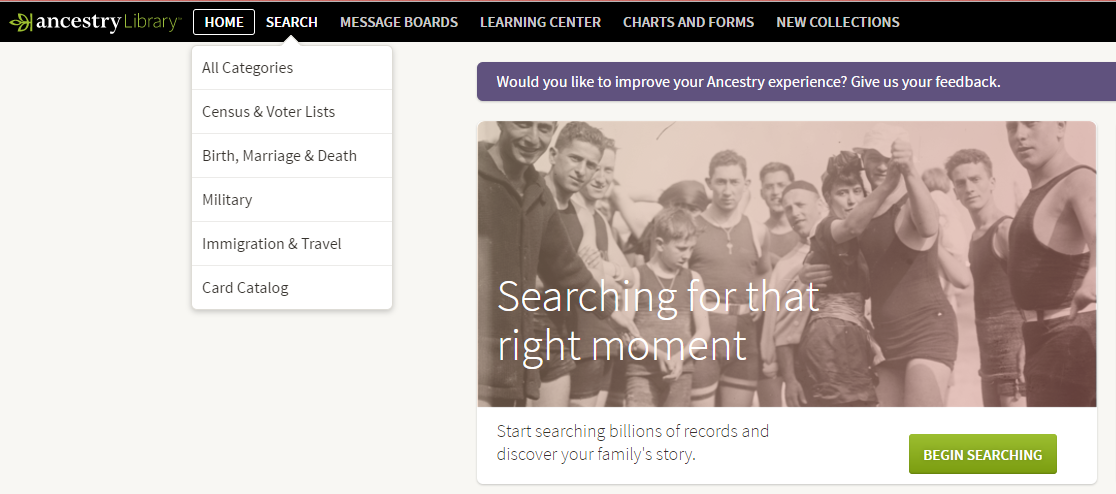 4 ways to search
Special Collections

+ Card Catalog
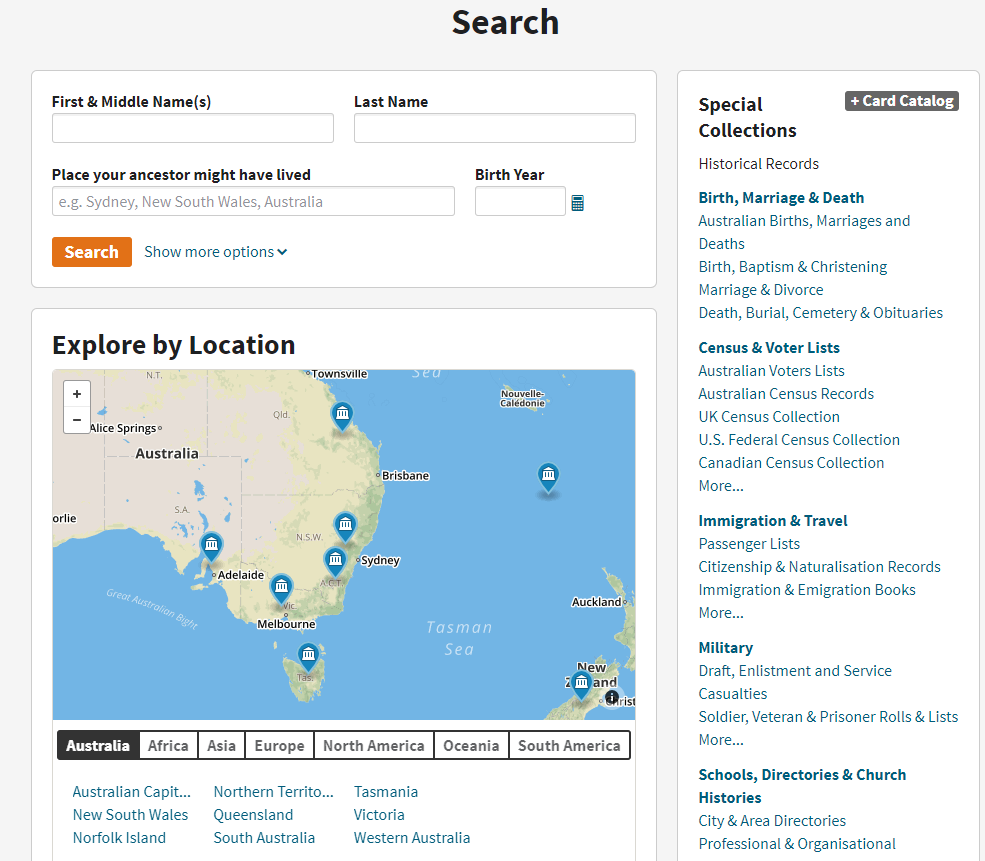 Basic / Advanced search

Explore by Location
4 ways to search
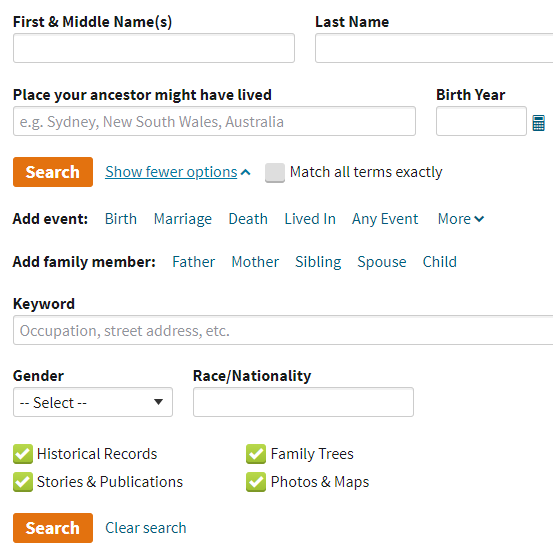 “Basic” and “Advanced” searching
[Speaker Notes: Basic and Advanced searches will search across all Ancestry databases.
Number of results will depend on what information you provide and how much
A Basic search will provide a broad range of results. Using Advanced search and adding additional information such as date of death, parents’ names or a spouse’s name can help narrow the results.]
4 ways to search
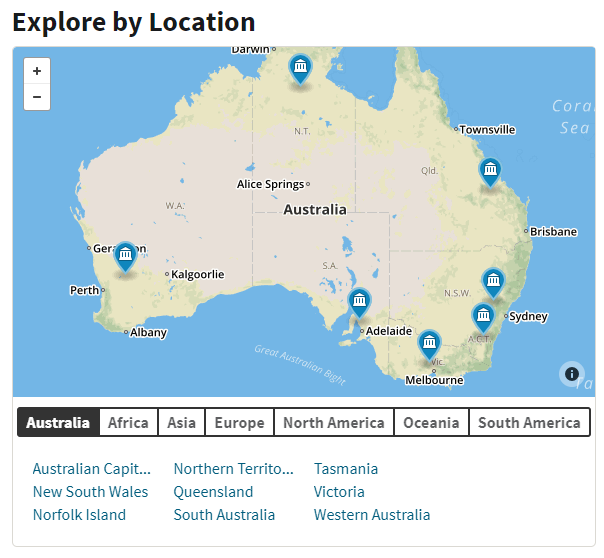 “Explore by Location”
collections icon
geographical area
specific country or state
[Speaker Notes: Provides an opportunity to locate databases and information from a specific geographical location]
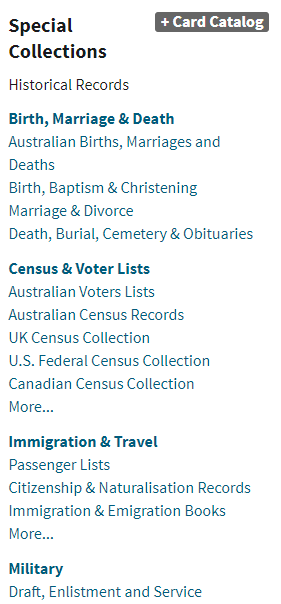 4 ways to search
Special Collections

+ Card Catalog
[Speaker Notes: Special Collections - Makes locating and searching specific collections in a subject area easier 
Card Catalog - provides the ability to search for records from specific collections, locations or time periods. Explore by Location only goes down as far as England, Wales etc. If you want to see records from a particular county such as Wiltshire the best way is to search through +Card Catalog.]
Searching
General search tips
Start with a broad search then slowly add information to narrow results
Try different search terms
Try combinations of search terms
For alternative spelling use wildcards
For unusual spellings try limiting to Exact or Soundex
[Speaker Notes: Ancestry automatically searches exact spelling, phonetic and similar variations]
Searching (cont.)
Wildcards
Use ? when replacing a single letter within a name
e.g. Sm?th searches Smith & Smyth
* when replacing more than 1 letter in a name
e.g. John* searchs John, Johns, Johnson, Johnsen etc.
Searching (cont.)
Exact
searches for the exact spelling 
Sounds Like (or Soundex) and Similar
Alternative spellings of a name
Phonetic
Useful for European names that are spelt different to way pronounced
Hints
Indexing problems 
Given names and surnames may be reversed 
Spelling may be inconsistent in the original index or document
Informal rather than formal names may be used
[Speaker Notes: Documents are transcribed exactly as they appear so abbreviations and mistakes in documents transfer to Ancestry.
Nicknames or Frank instead of Francis]
Hints (cont.)
Be wary of making assumptions
Ages may be inconsistent
Be aware that ‘Suggested Records’ may not relate to your particular ancestor or may link to a different document altogether
[Speaker Notes: Such as in census records where someone could have been visiting for the night
Ages are often recorded at time of event e.g. census, so often don’t match birthdate]
Hints (cont.)
Indexes can be static so check government websites as well 
Check original documents for context and crosscheck them with others to see if the error is an indexing one or an inconsistency in the records.
[Speaker Notes: Static indexes such as Australian births deaths or marriages - official government websites are more up to date]
Hints (cont.)
Search individual databases for more individualised results i.e. Australian Voter Lists
Public Family Trees can be useful but be aware they are often incorrect so be sure to crosscheck any information
Explore Ancestry
Explore what is available but easily missed:
Full Hamburg emigration lists
Dictionary of Biography is available
The Illustrated London News is searchable by name
Check out recently added/updated collections
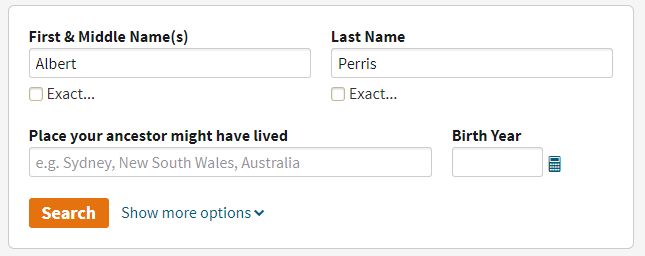 Example 1a
Using Basic /
Advanced search
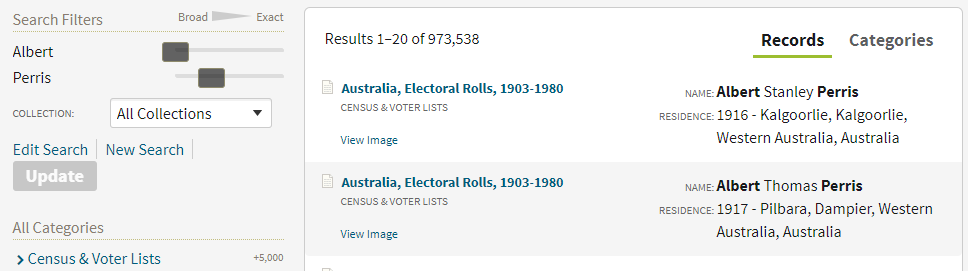 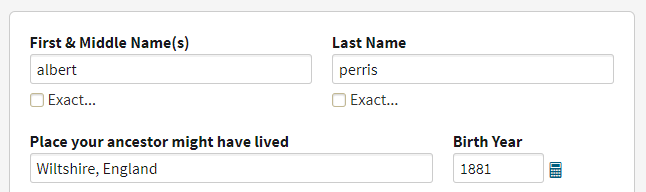 Example 1b
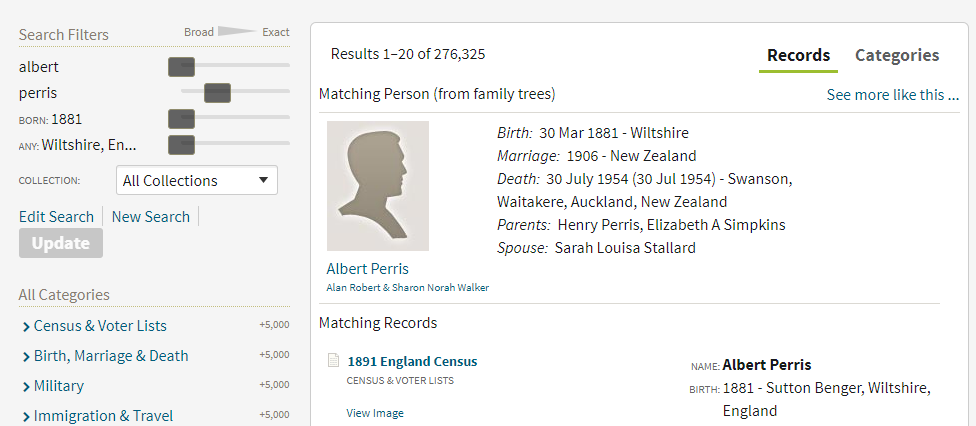 Example 2
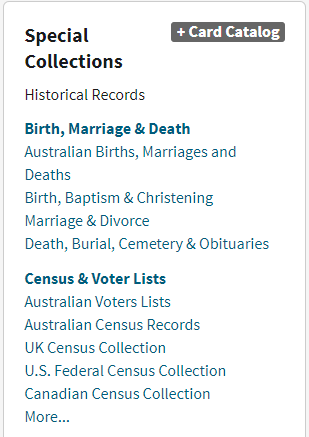 Special Collections

Searching for
John William Cooper Drane

1851 UK census
Example 2
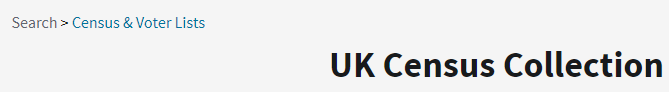 Searching for
John William Cooper Drane

1851 UK census
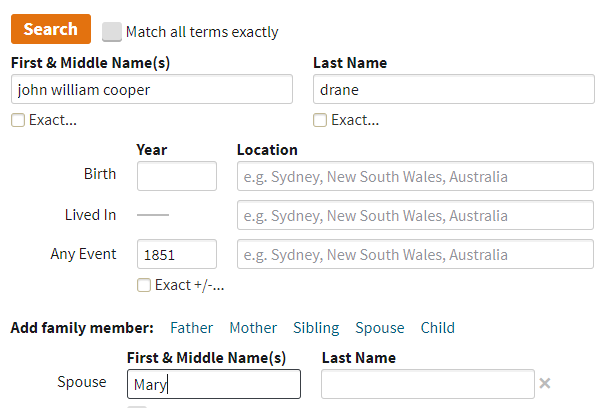 Example 2
Check the unexpected
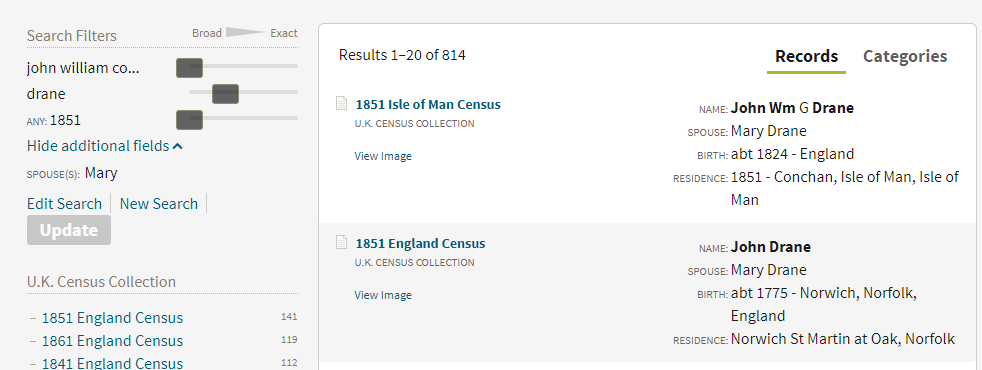 [Speaker Notes: Although has a “G’ instead of a “C” it’s the most likely result. 
Notice that the Isle of Man census is separate to the England census]
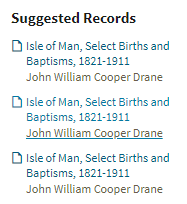 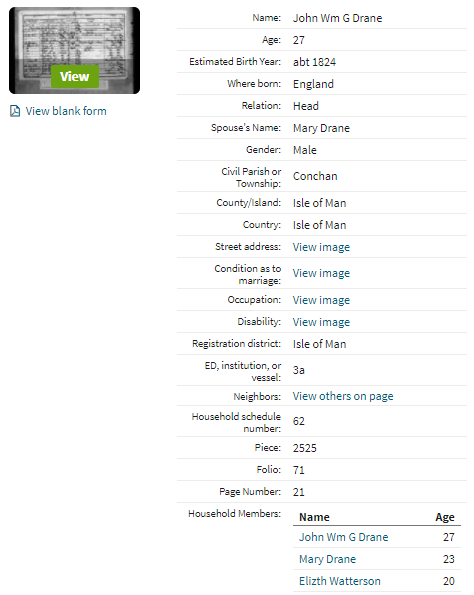 Example 2
Note other suggestions - not always reliable

Printer friendly view
View
original
image
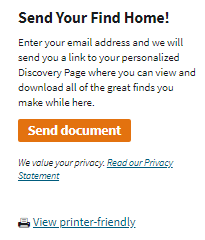 [Speaker Notes: Viewing the record enables you to see other household members as well other suggested records
Printer friendly view ensures its prints out in a readable format
View the original image to check for other details]
Example 2
Extra detail
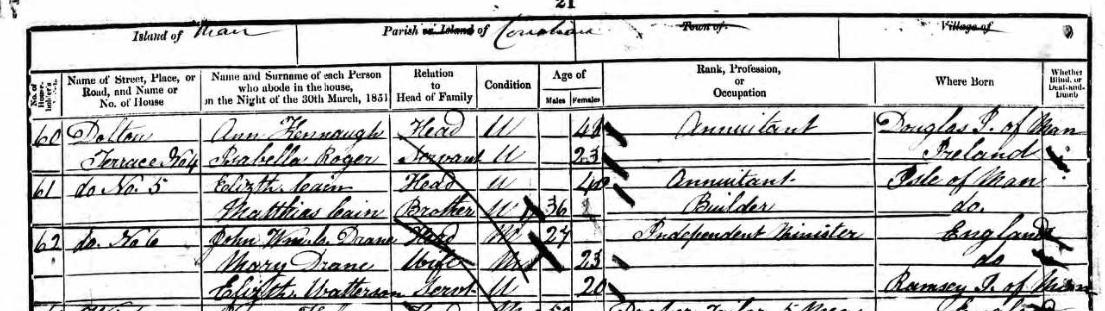 [Speaker Notes: “G” in the index is actually a “C” on the original document
Occupation provided – Independent Minister]
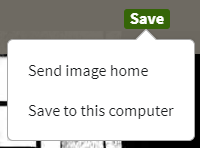 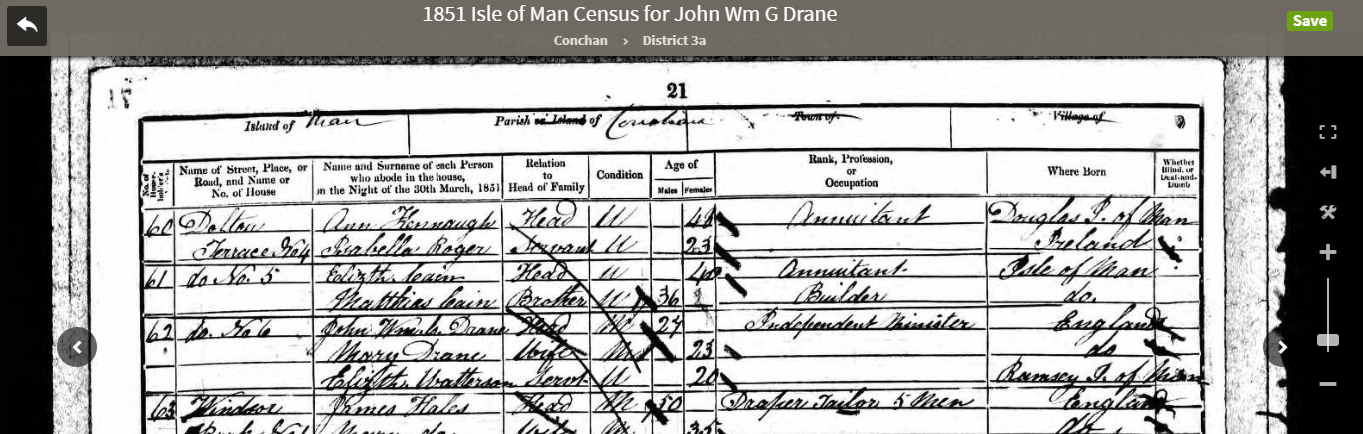 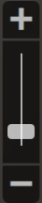 [Speaker Notes: Viewing an image]
Example 3
+Card Catalog
Wiltshire births, deaths & marriages
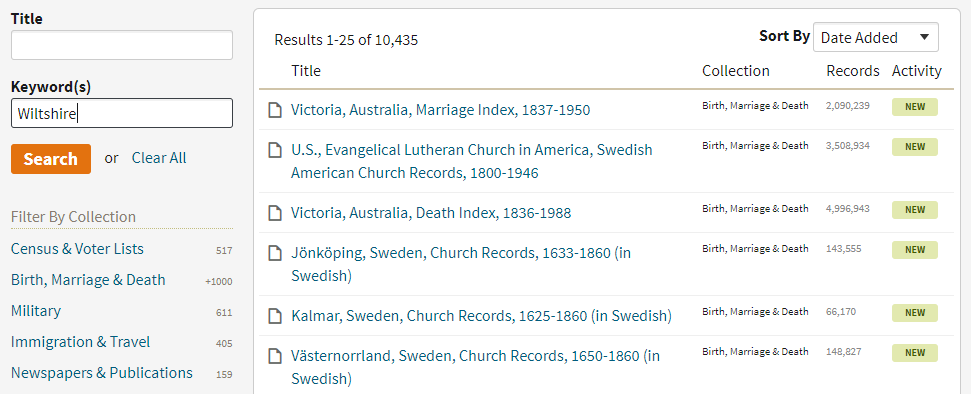 [Speaker Notes: Type “Wiltshire” in ‘Keyword(s)
Then “Filter by Collection” – ‘Birth, Marriage & Death”]
Example 3
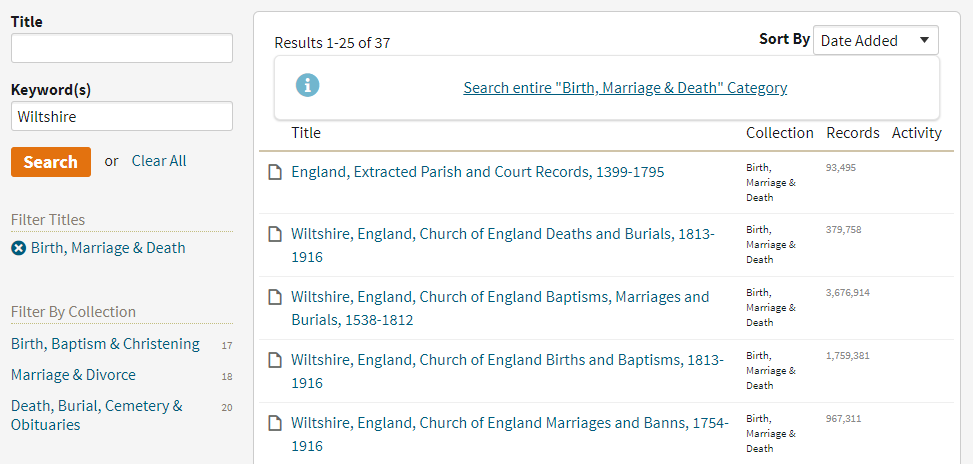 [Speaker Notes: Filter further as needed]
Example 4 – name reversal
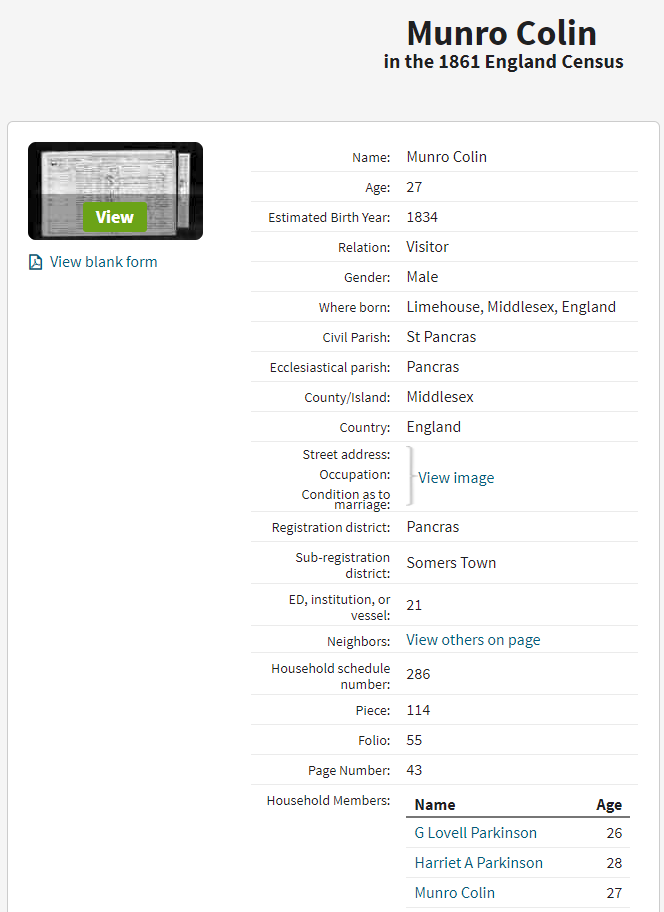 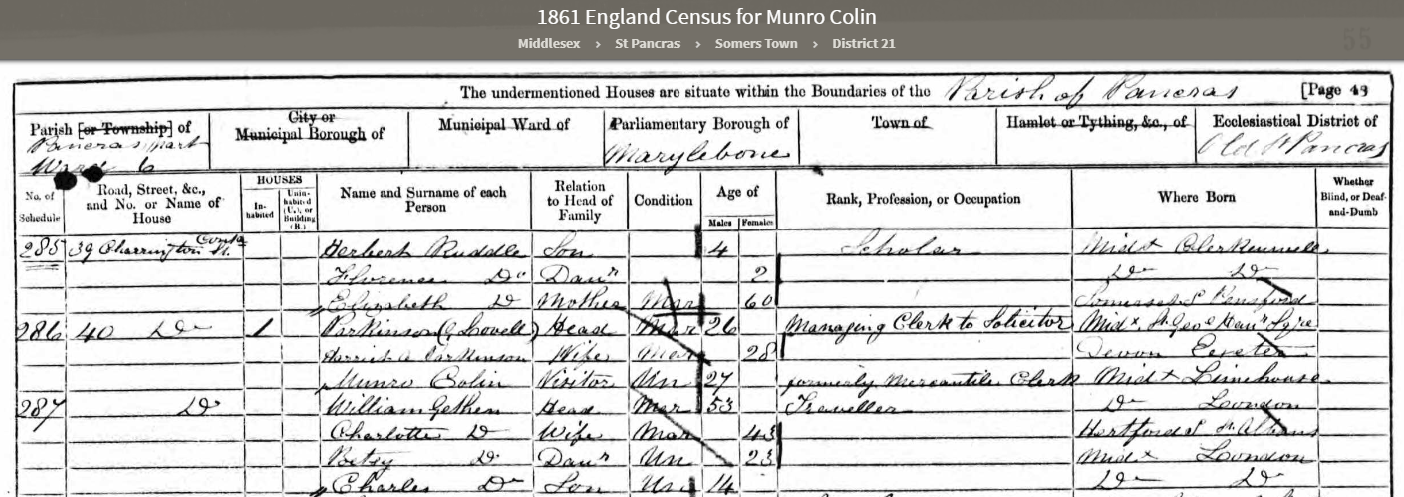 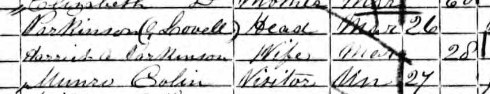 Example 4 – name reversal
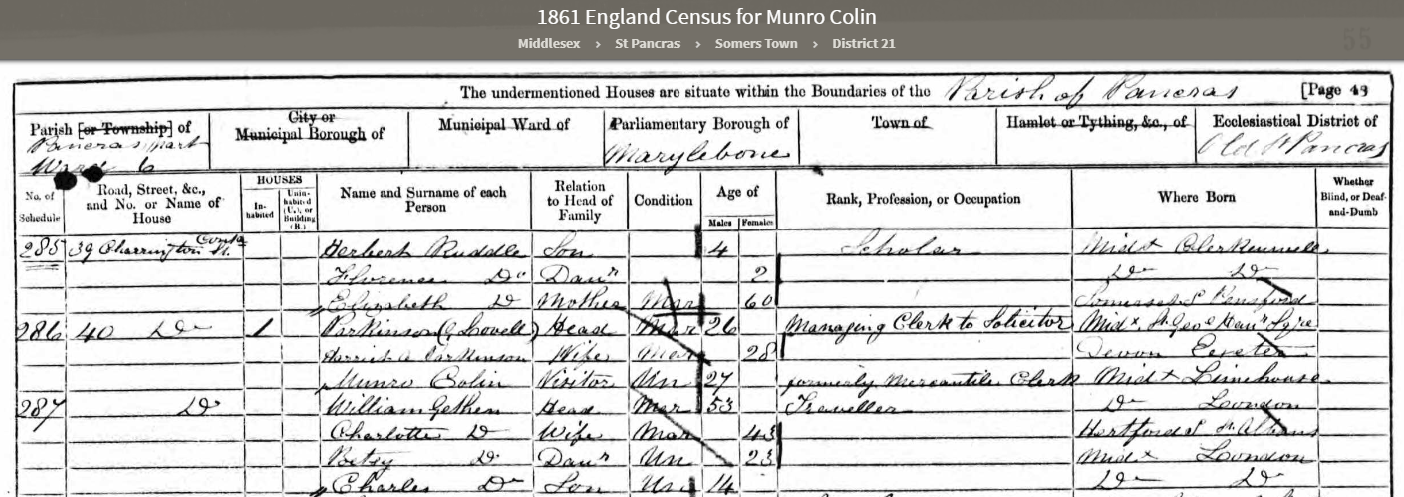 Original record provides context
[Speaker Notes: Name reversal specific to this person
Location  different from what was expected: he was visiting
Check other information]
Example 5 – spelling, names
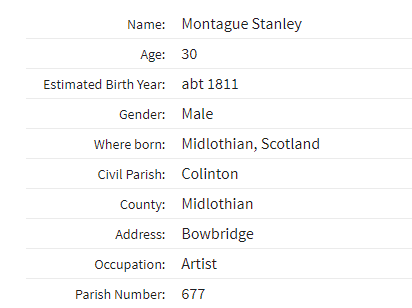 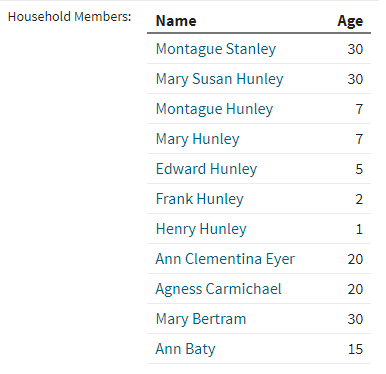 Incorrect spelling: Hunley for Stanley; Eyer for EyreInformal names: Frank not Francis Drummond Greville
[Speaker Notes: Check other information]
Example 6
Using other sources to locate material on Ancestry
Problem:
Cannot finding Mrs Lance Rawson on shipping list to England. Her name does not appear on the Ancestry index ofIncoming passenger lists 1878-1960
Example 6
Strategy:
Use Australian newspapers online Trove http://trove.nla.gov.au/newspaper
Find her leaving Australia ship, date, port
Find approximate date of ship’s arrival
Use this information, rather than her name to search list
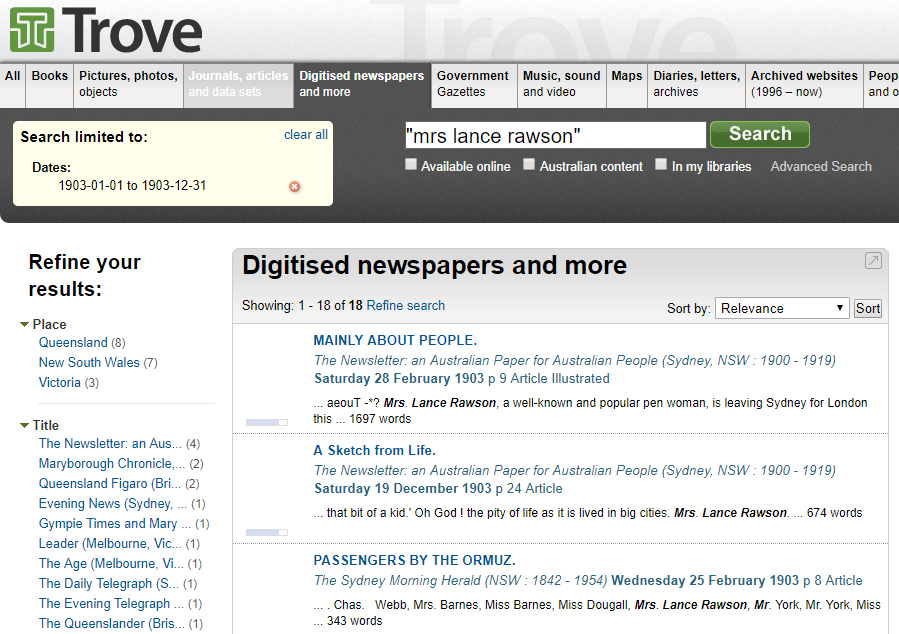 [Speaker Notes: Using Advanced search – phrase “Mrs Lance Rawson” + year 1903]
Example 6
Locating ship and time of travel to England
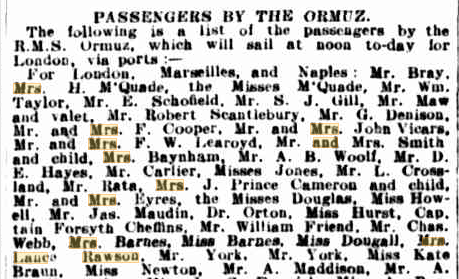 Arrival in London
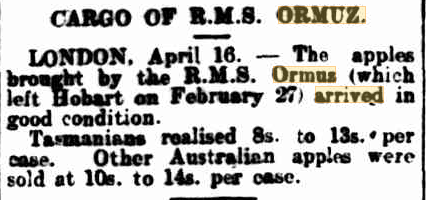 Sydney Morning Herald
25 February 1903 p.8
The Mercury (Hobart)
17 April 1903 p.5
Example 6
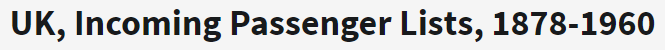 Locating passenger arrival by 
date
and 
ship
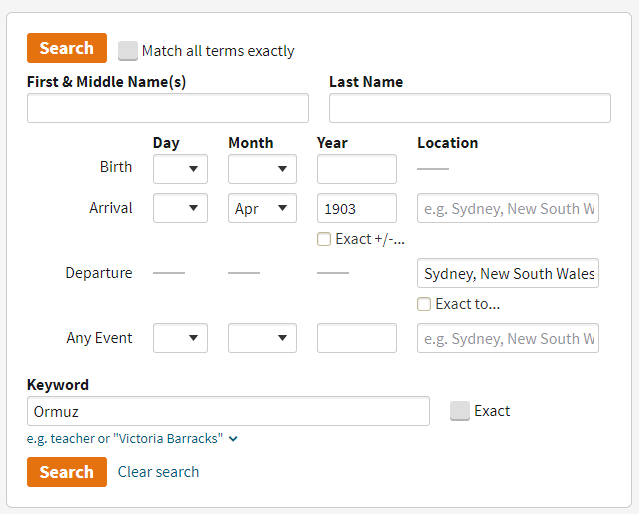 Example 6
Ormuz to London 11 April 1903
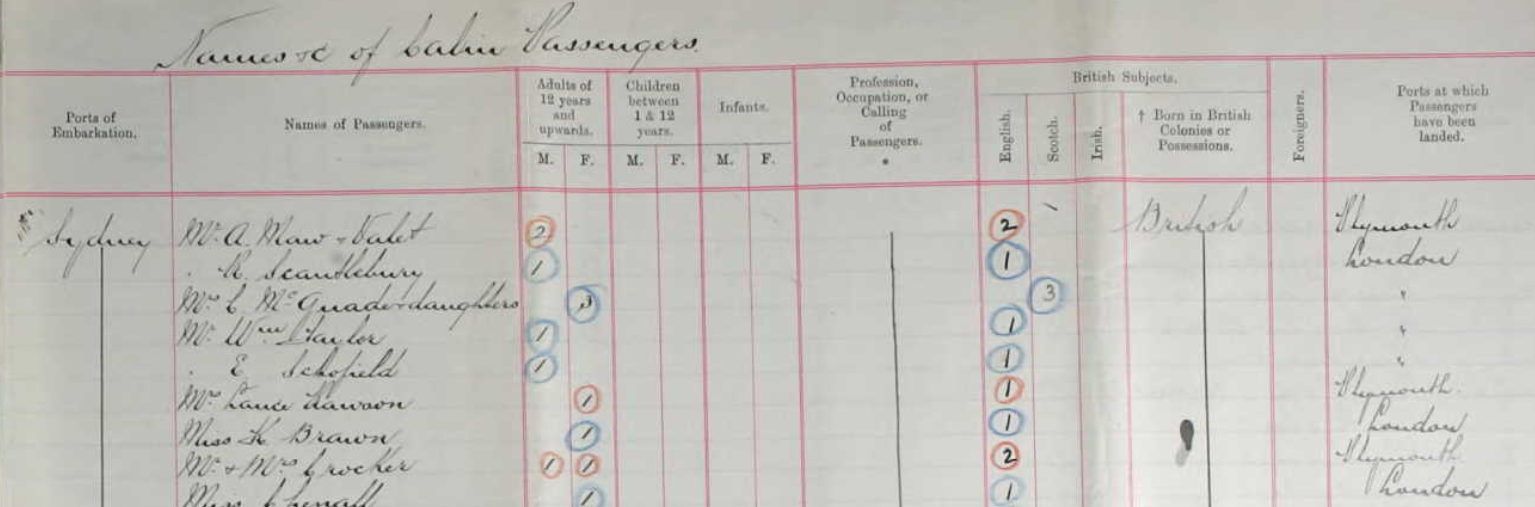 Search list until find name
Example 6
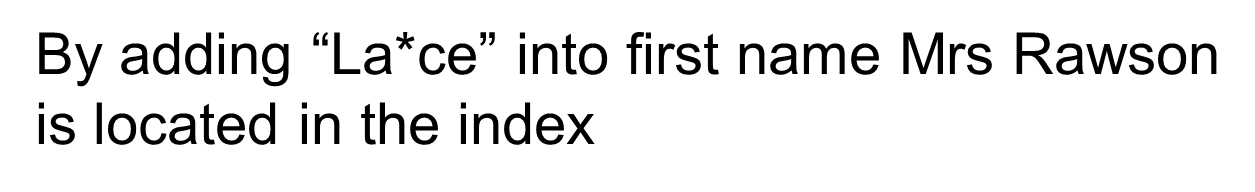 Summary
Resources: worldwide but with a US bias
Strategies: 
Be aware of possible errors in indexing/original records and crosscheck within Ancestry and with other databases
Be aware assumptions may be false
Put in as little detail as possible for a manageable search
Summary (cont.)
Value of Ancestry:
Access to original British and Australian records 
Possible to search across records, across countries, as a fluid, easy, quick search but be aware of possible inaccuracies and crosscheck
Be aware of differences between Ancestry library and private subscriptions
Any questions?
State Library of Queensland

Ask Us
07 3840 7810
www.slq.qld.gov.au/services/ask-us
Introduction to Trove digitised newspapers
State Library of Queensland 
Online collections and resources training
January 2019
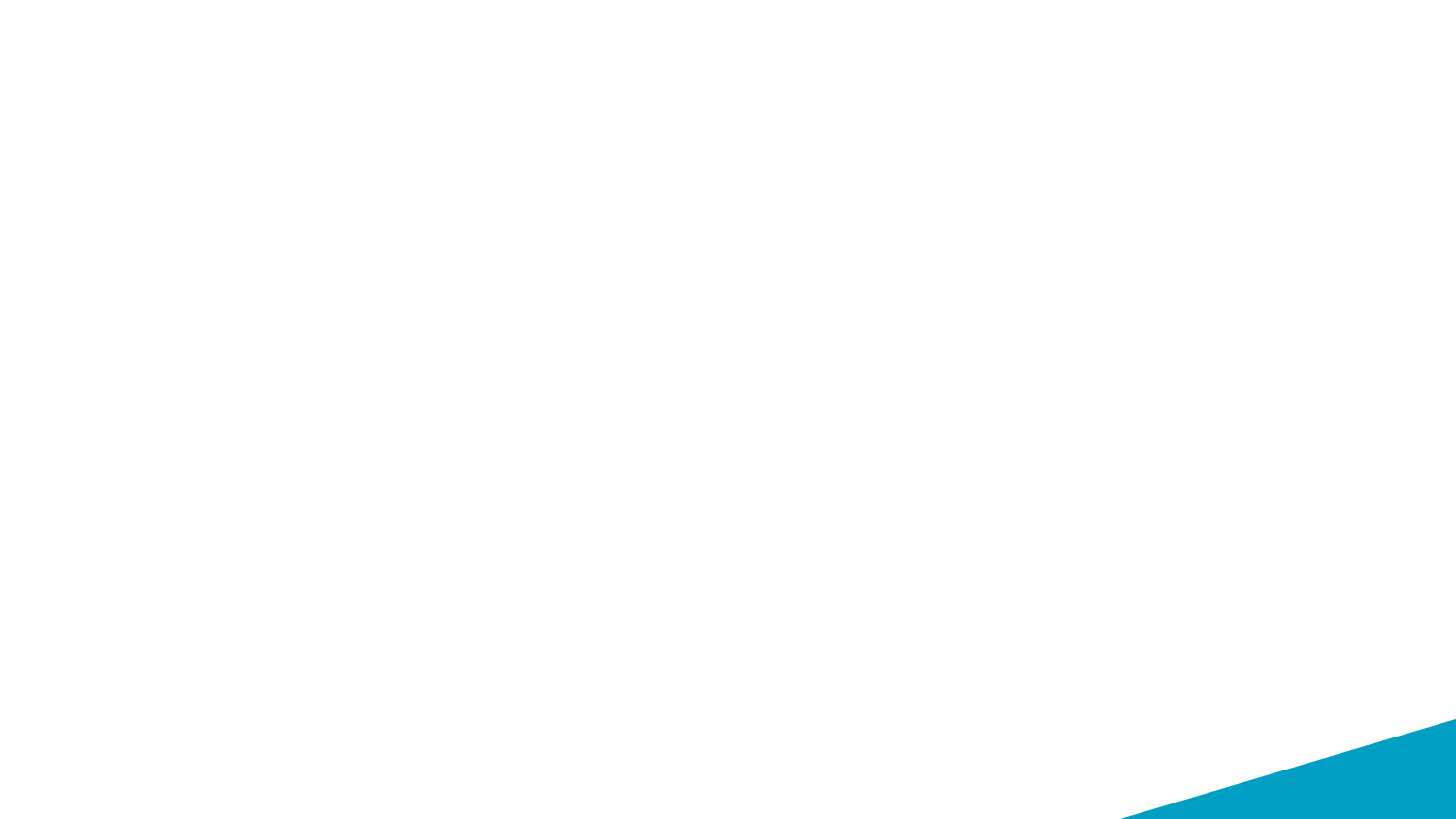 Aims of this session
What is Trove
Why Trove is useful
How to search Trove
How to download and print from Trove
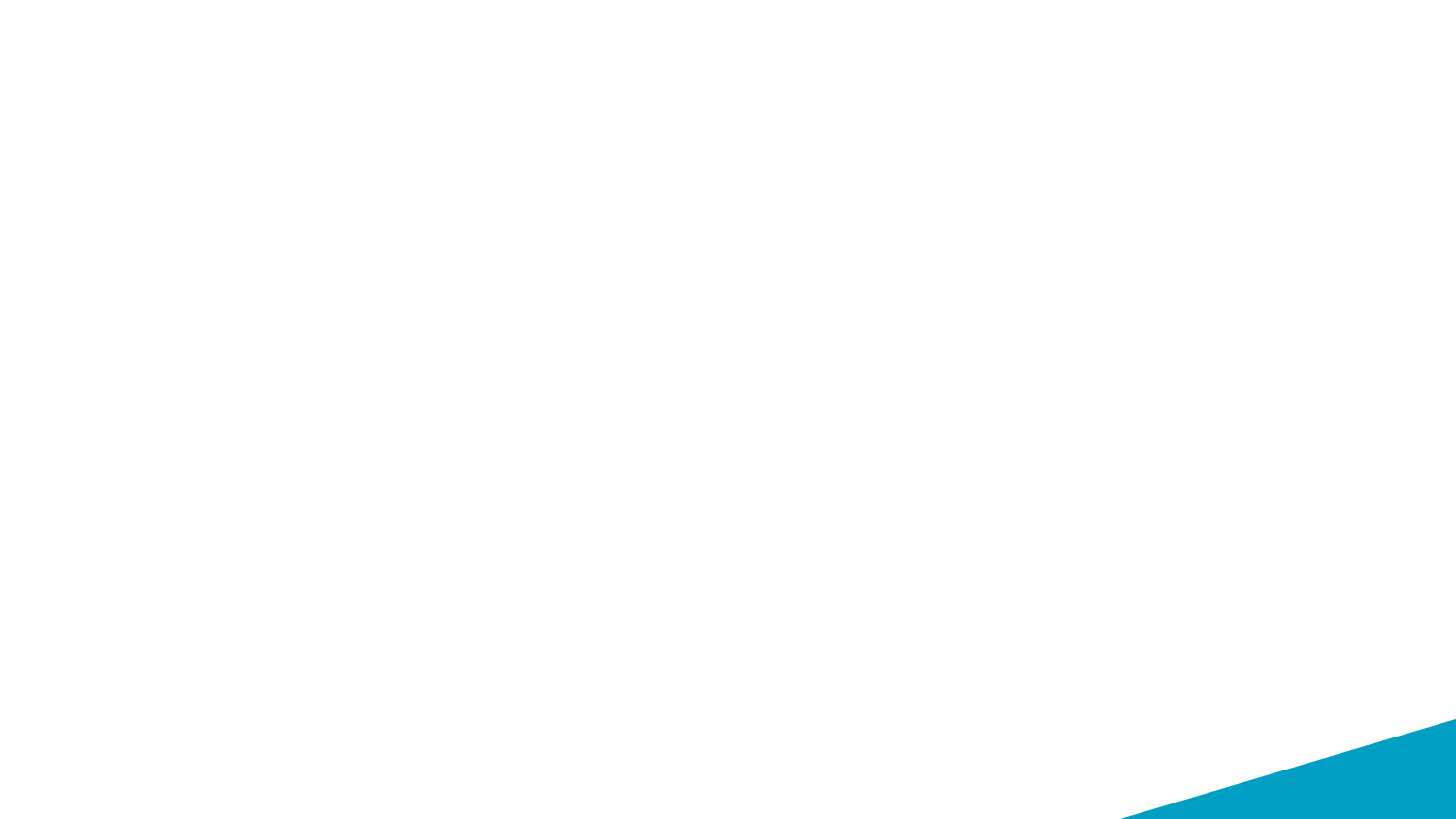 What is Trove?
Searchable collection of information about resources
Discovery service – 11 zones
Digital content repository (limited after 1954 due to copyright)
Community of content partners and users
[Speaker Notes: Trove mostly collects information about resources, rather than the resources themselves. It brings together information from libraries, museums, archives and other research organisations catalogues and databases into one place.
This giant “catalogue” is then processed and made available for searching,. 
The information is sorted into 11 zones: Digitised newspapers and more; Government Gazettes, Journals, articles and data sets; Books; Pictures, photos, objects; Music, sound and video; Maps; Diaries, letters, archives; Archived websites (1996 – now); People and organisations; Lists.
Trove is also a growing repository of digital content – primarily newspapers, magazines and government gazettes (just NSW at the moment)
Trove is a community – anyone can join and participate]
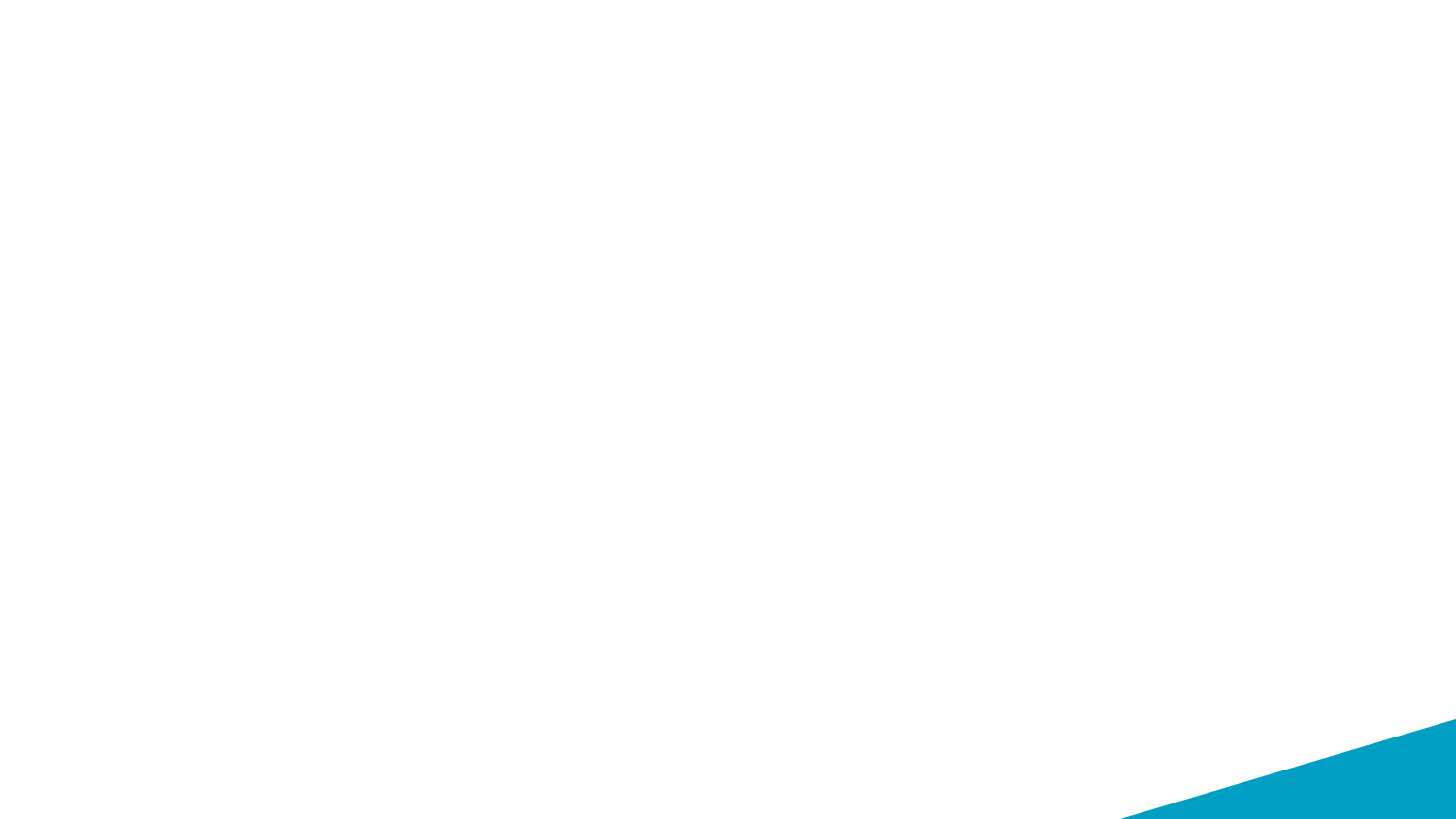 How is Trove useful in family history research?
Helps you find and use resources e.g. newspapers, gazettes, images
Links directly to previously unsuspected or inaccessible details
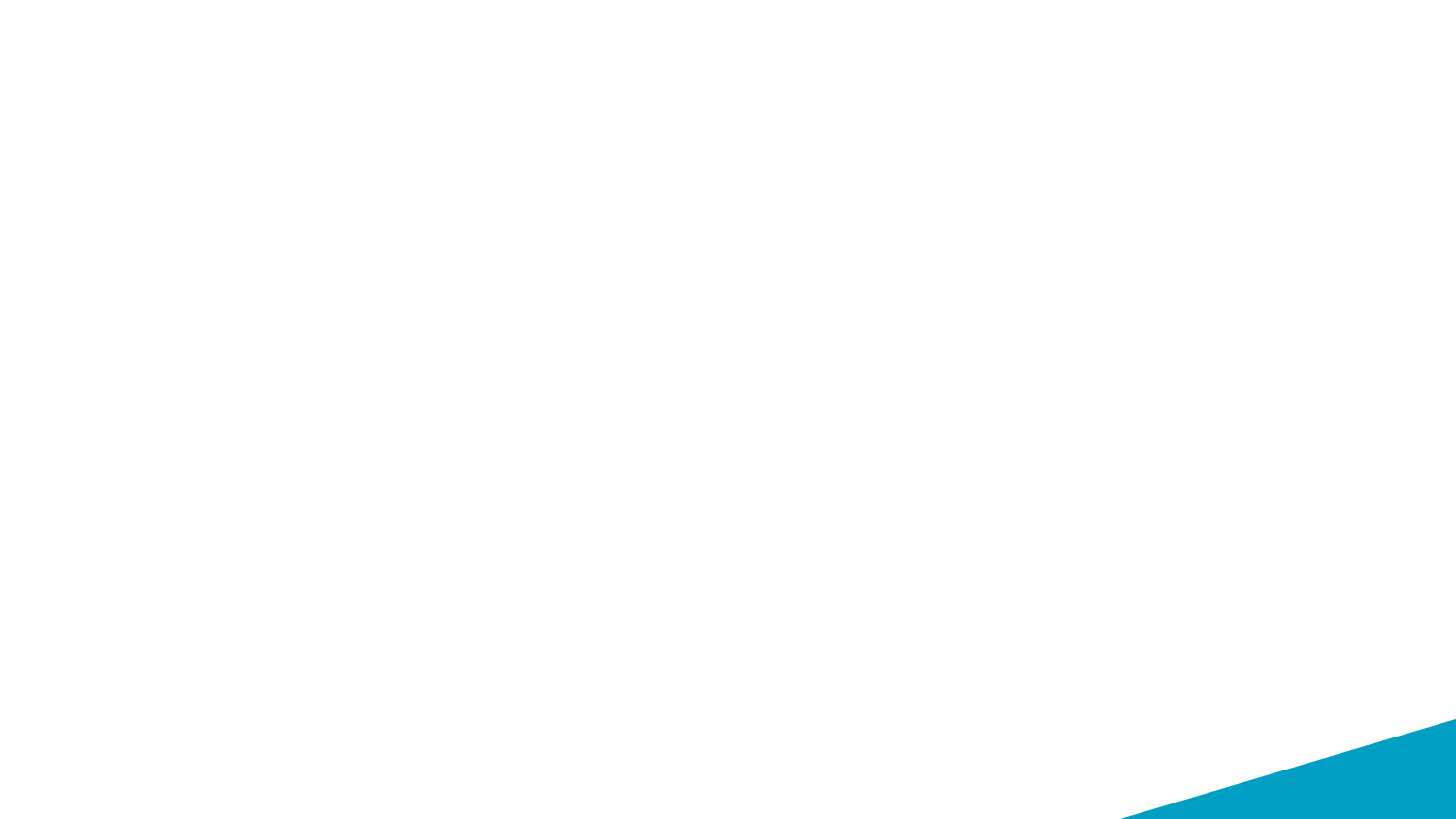 How is Trove useful in family history research?
Provides clues to areas for further research, e.g. court records
“Fleshes out” our knowledge of individual family members
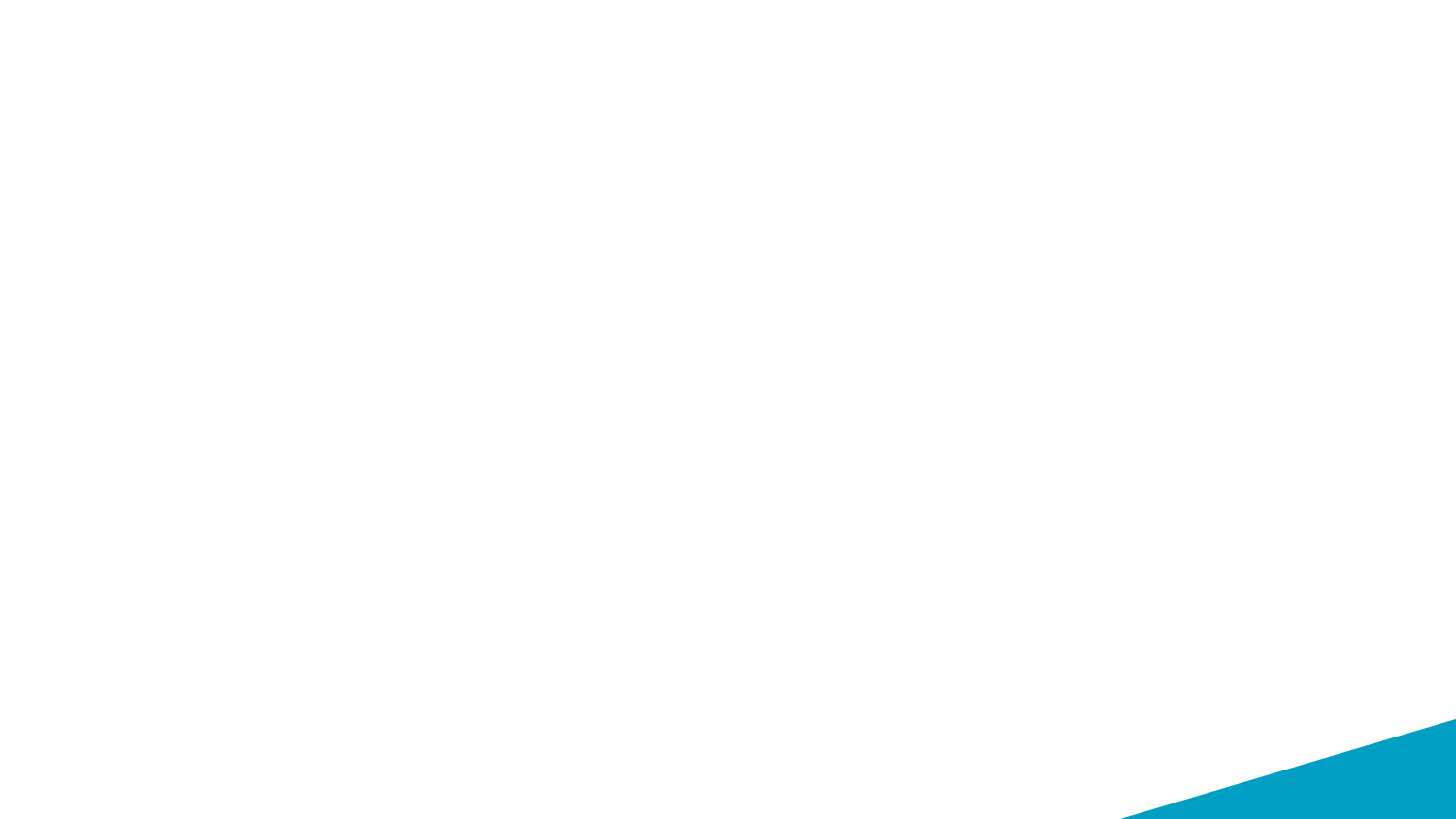 Newspapers
Newspapers are organised by:
Title
Issue (date)
Page
Article [a single article can contain multiple items, e.g. family notices]
They can be searched or browsed
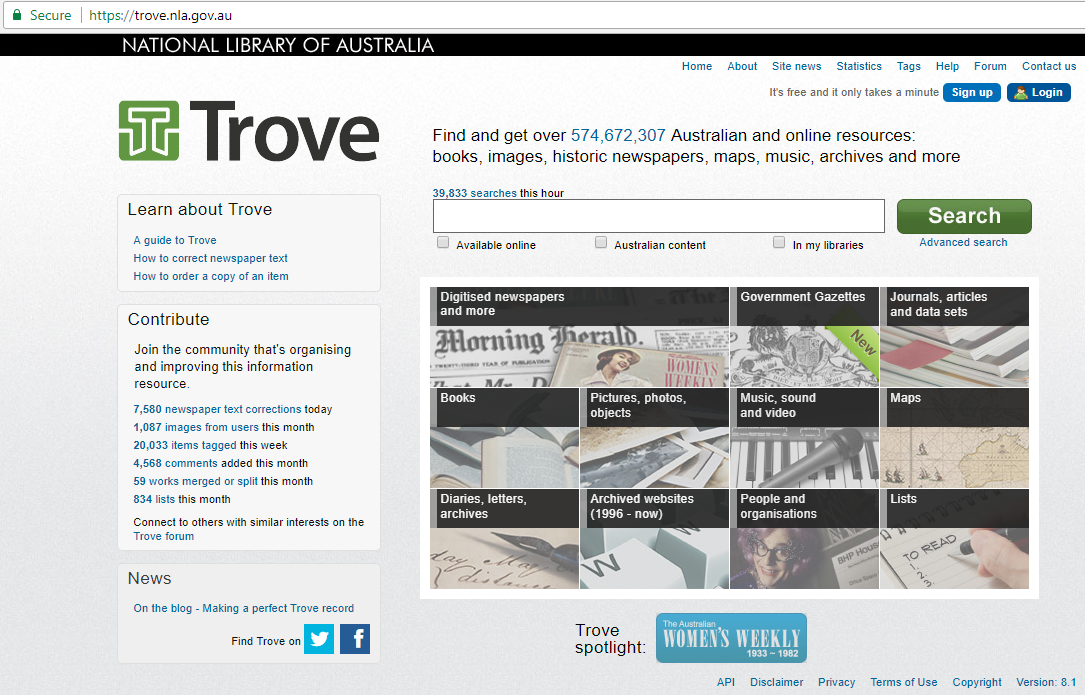 Newspapers
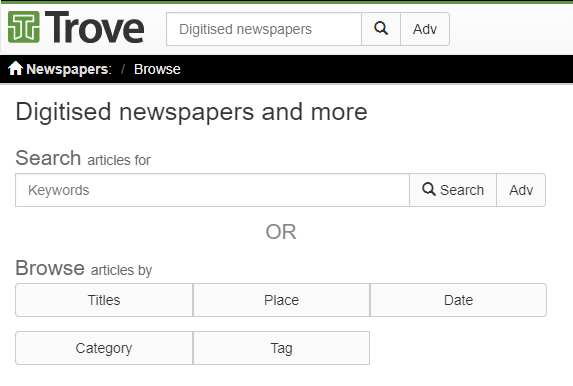 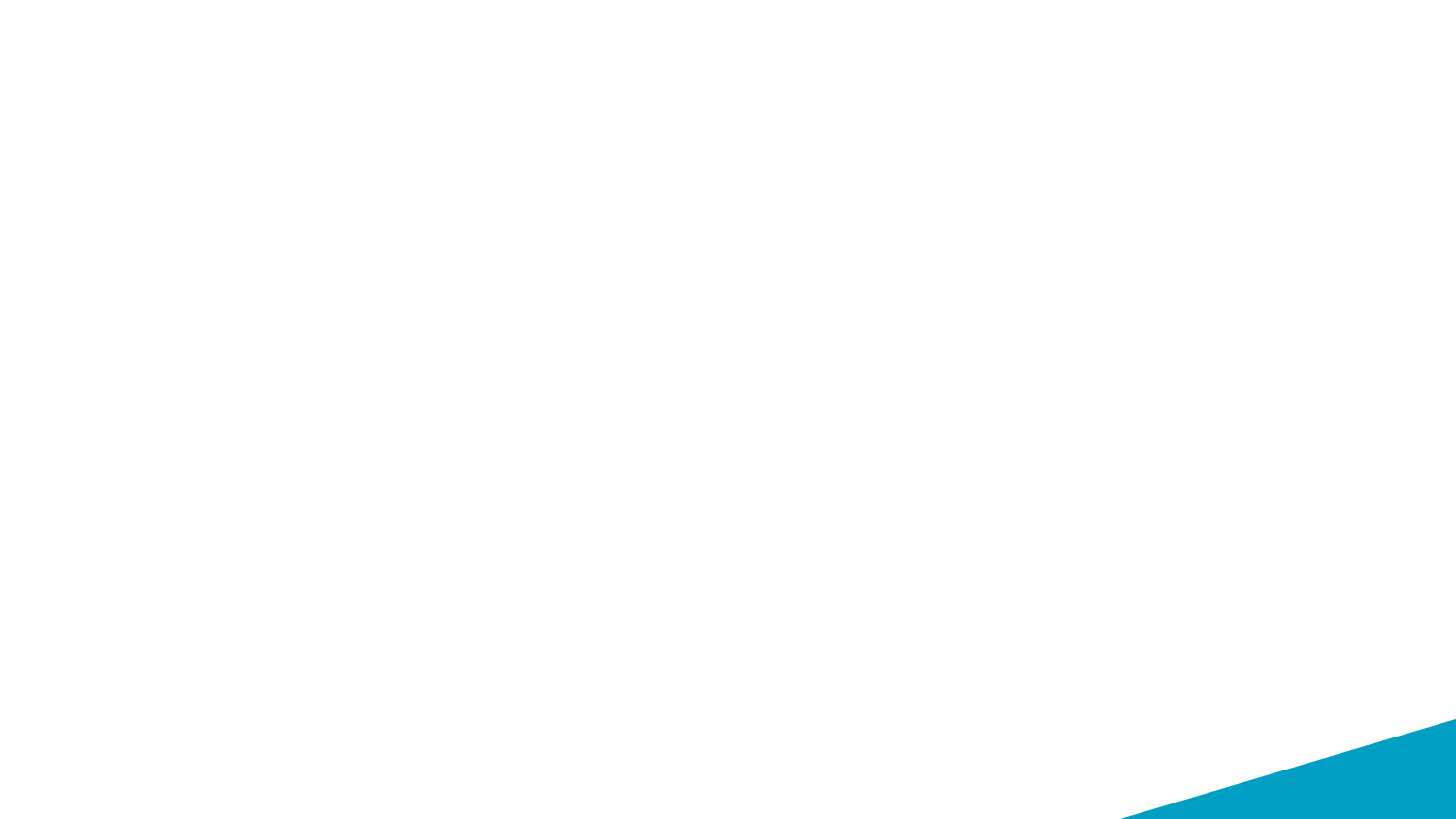 Searching Newspapers
How you search depends on what you are searching for
There are many ways to search Trove and to refine your search
Don’t be afraid to experiment and play
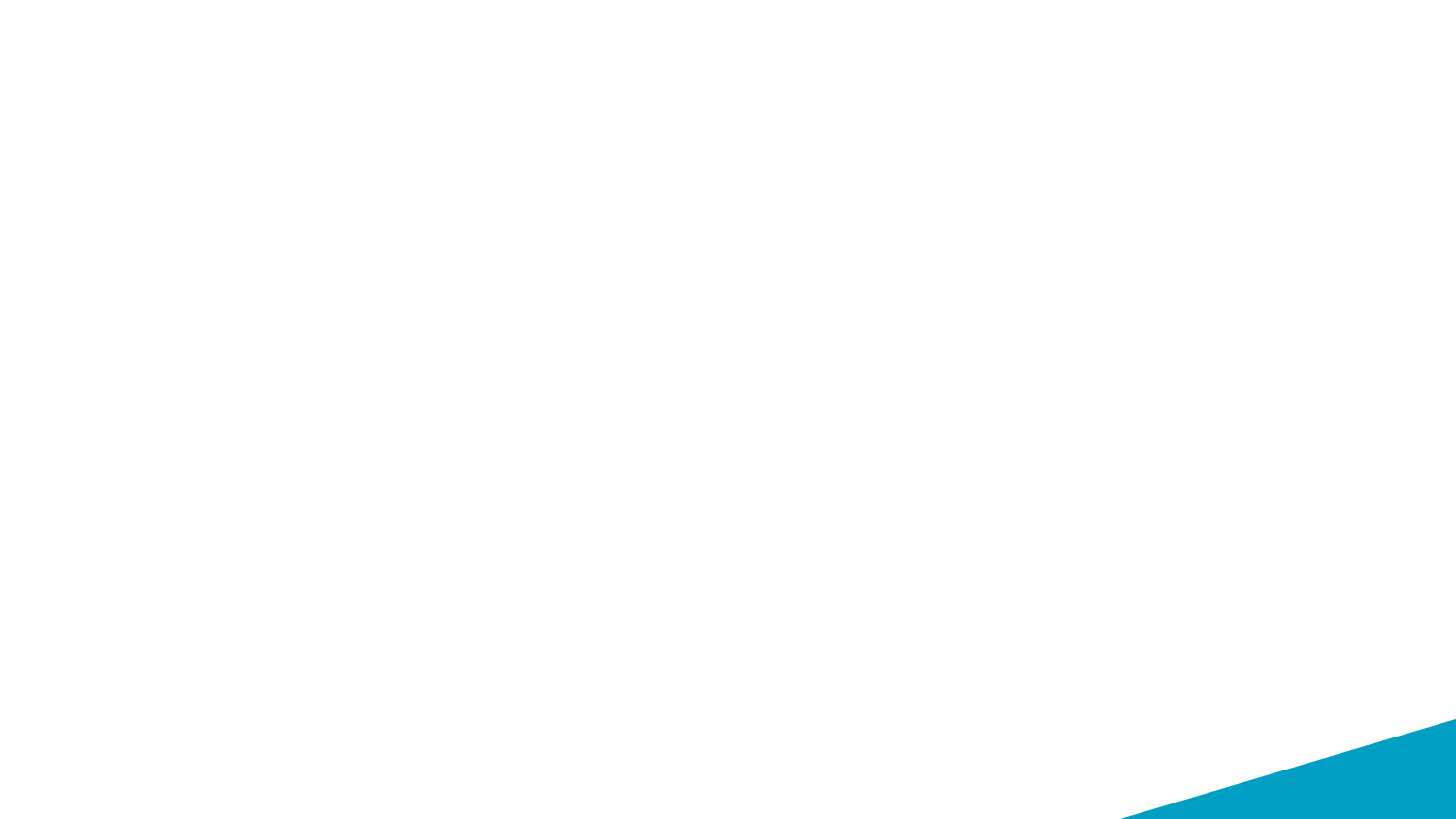 Example – Basic search
Find the report of car accident for George Abraham Fullelove in August 1946. Use search terms “Fullelove car accident”.
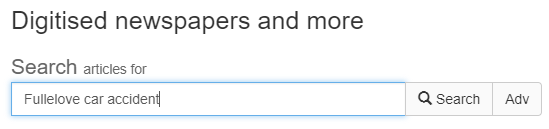 Example – Basic search “refine results
Select “Queensland” and “1940s”
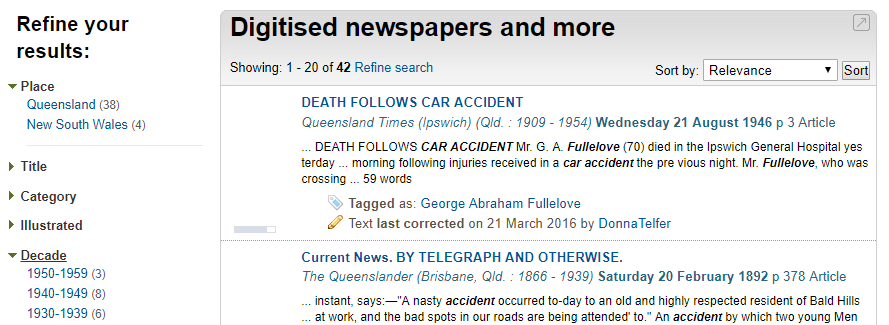 Example – Basic search “refine results
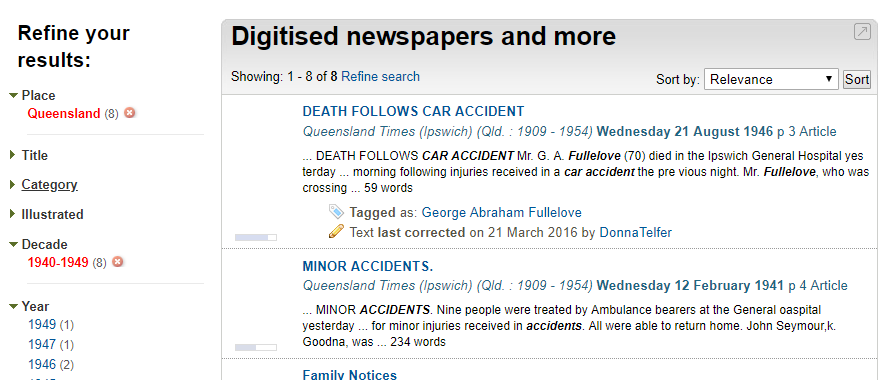 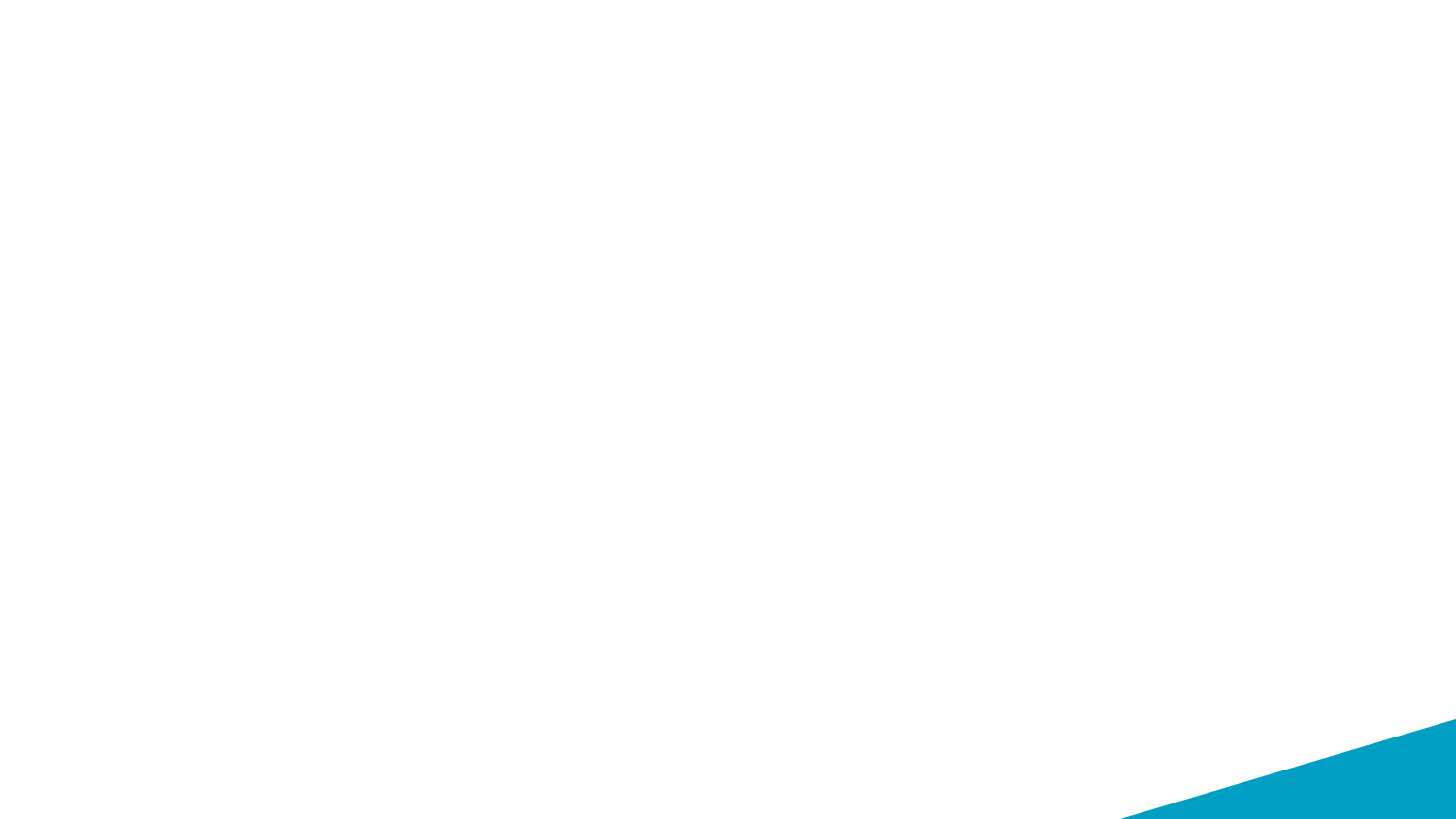 Example – Advanced search
Find a death notice for “George Nicholls Marshall” died Brisbane, 20 December 1951
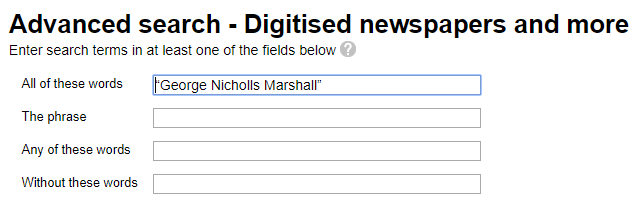 Example – Advanced search
Limit date range and place
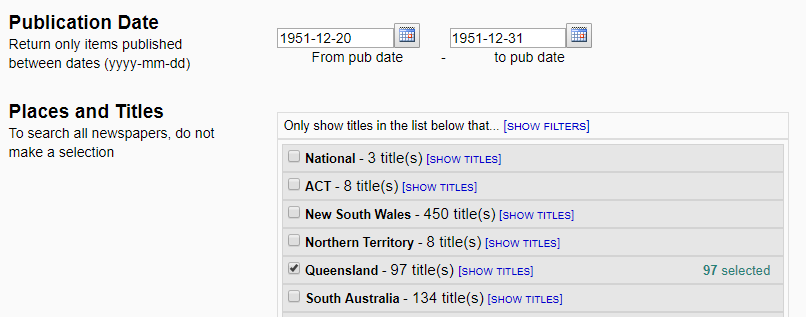 Example – Advanced search
Limit category to “Family Notices”
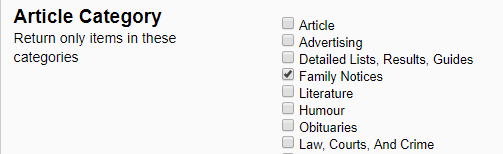 Example – Advanced search
“Refine search” to locate other notices
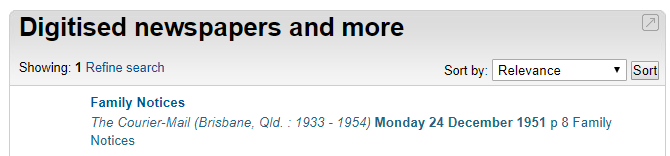 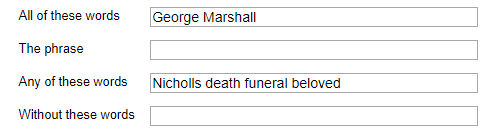 In “Advanced search”
add further search terms
Example – Advanced search
Find more results by adding further search terms
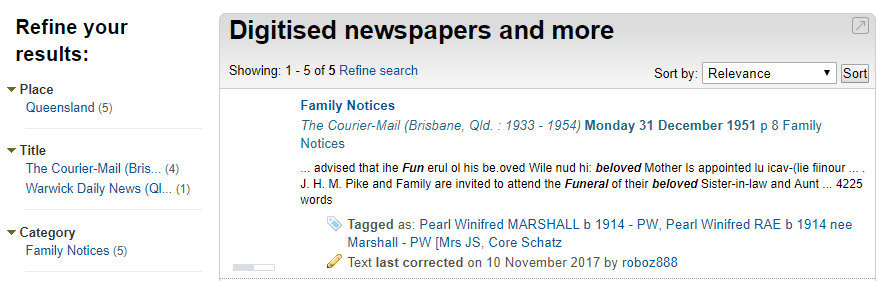 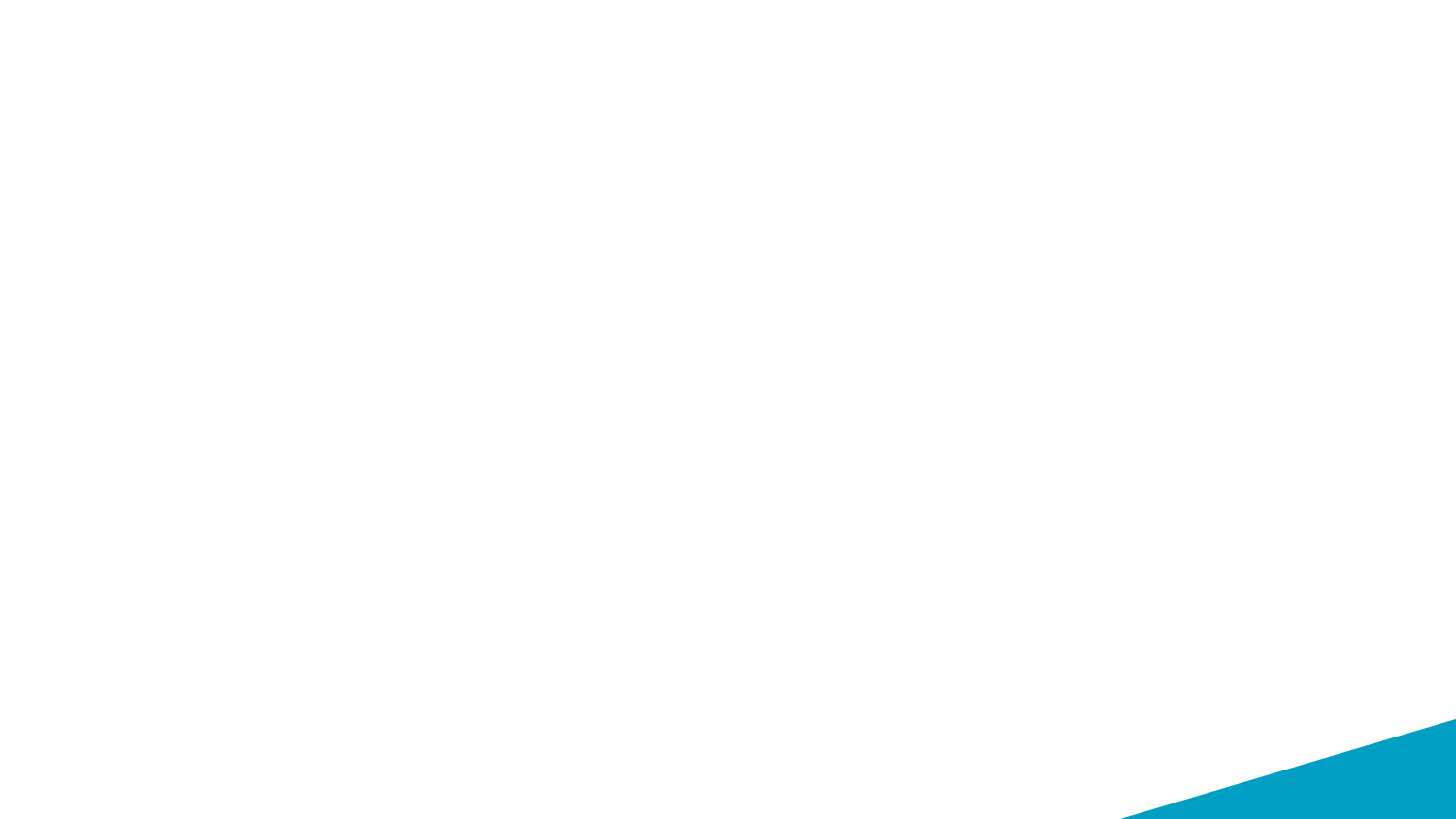 Newspapers – Power searching
Search for a phrase
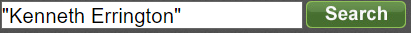 Search for name variants, e.g. Kenneth, Ken, Kenny
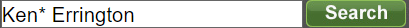 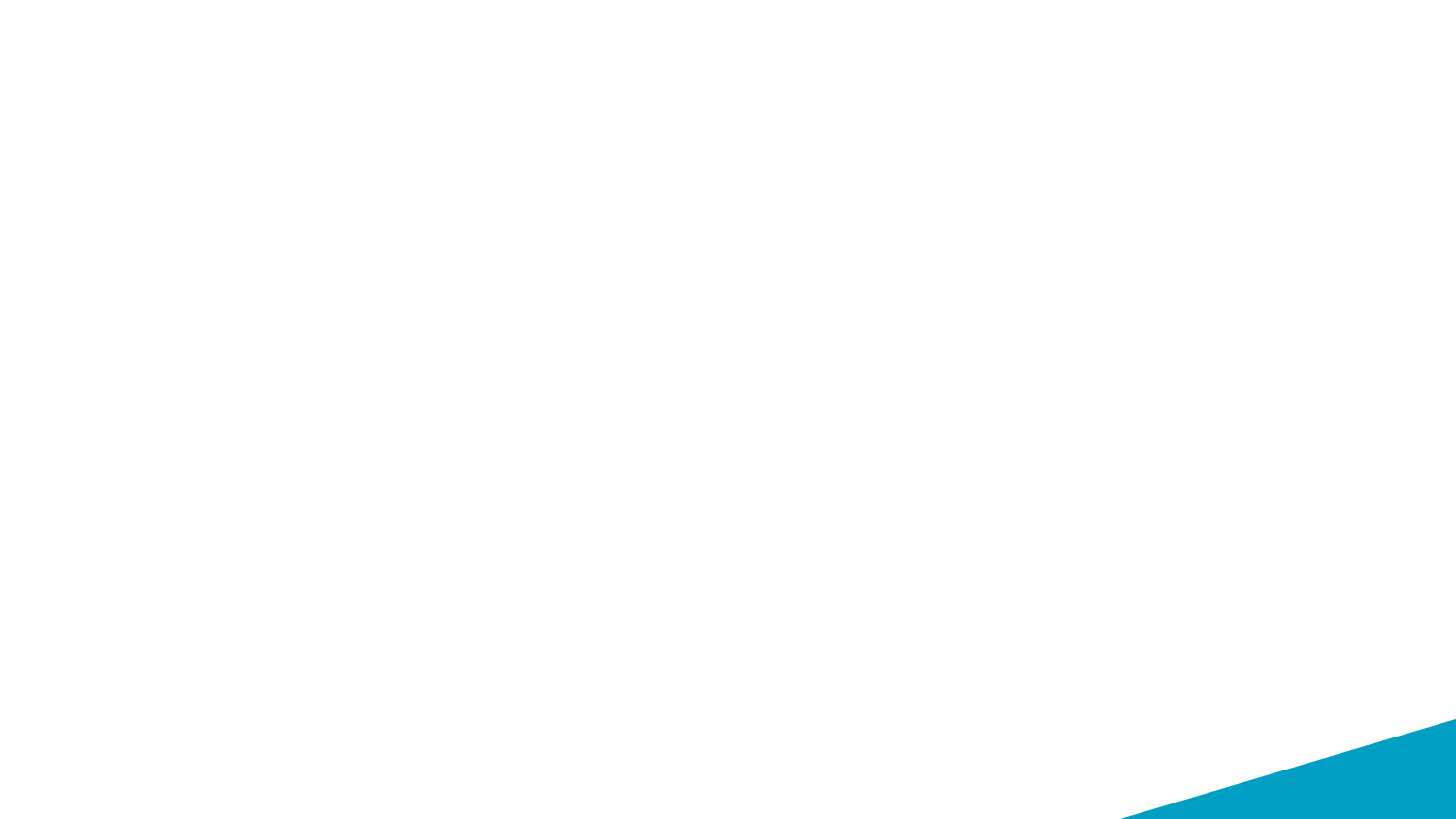 Newspapers – Power searching
Search for two words near each other, e.g. “wedding” and “Errington” within 20 words of each other.
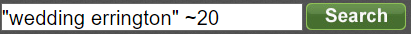 Downloading & printing
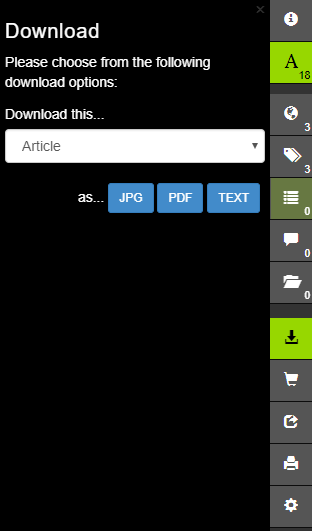 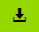 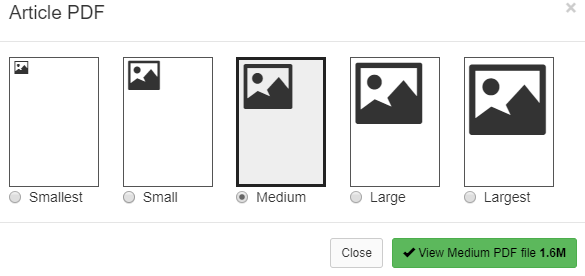 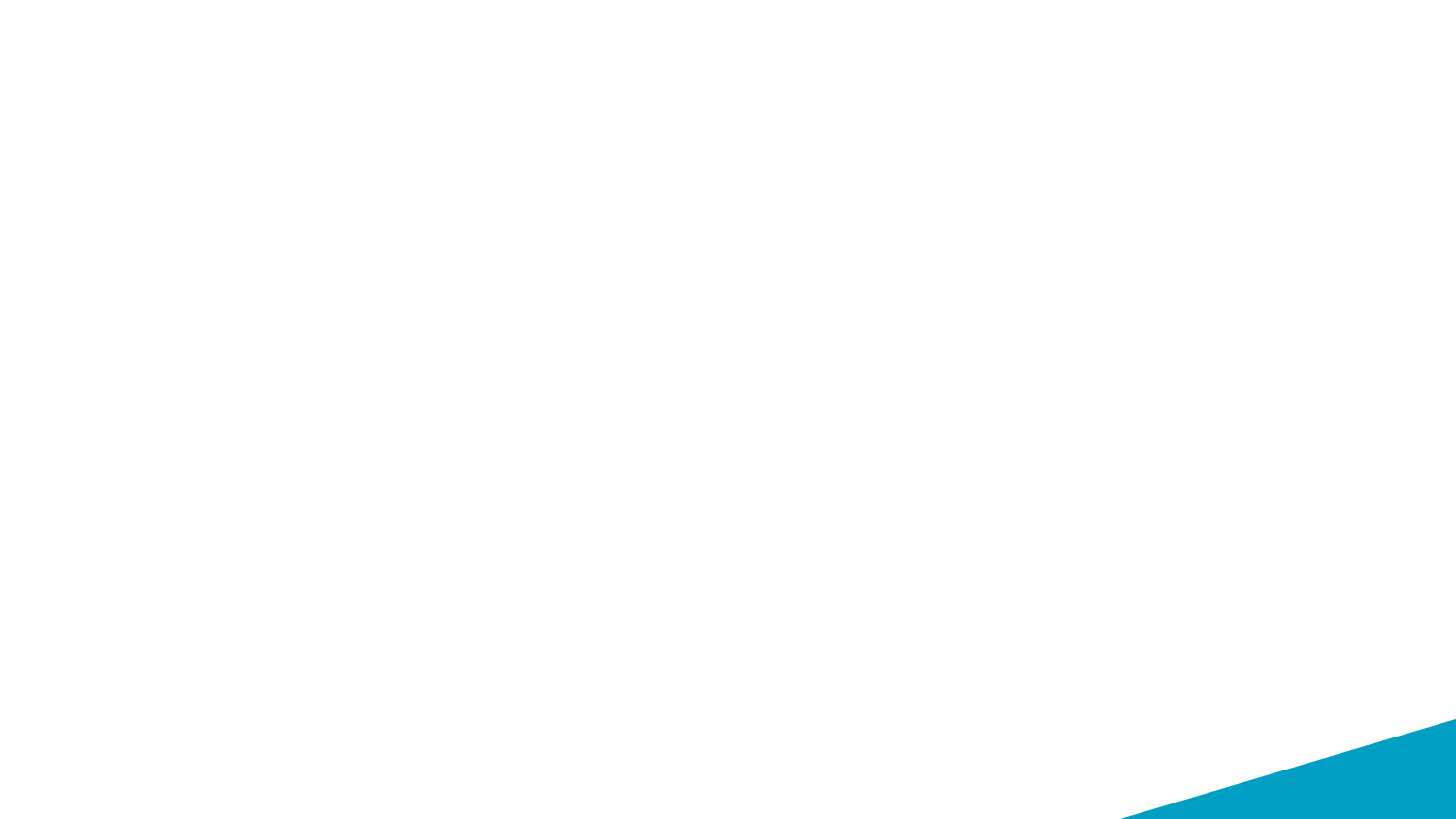 Any questions?
State Library of Queensland

Ask Us
07 3840 7810
www.slq.qld.gov.au/services/ask-us
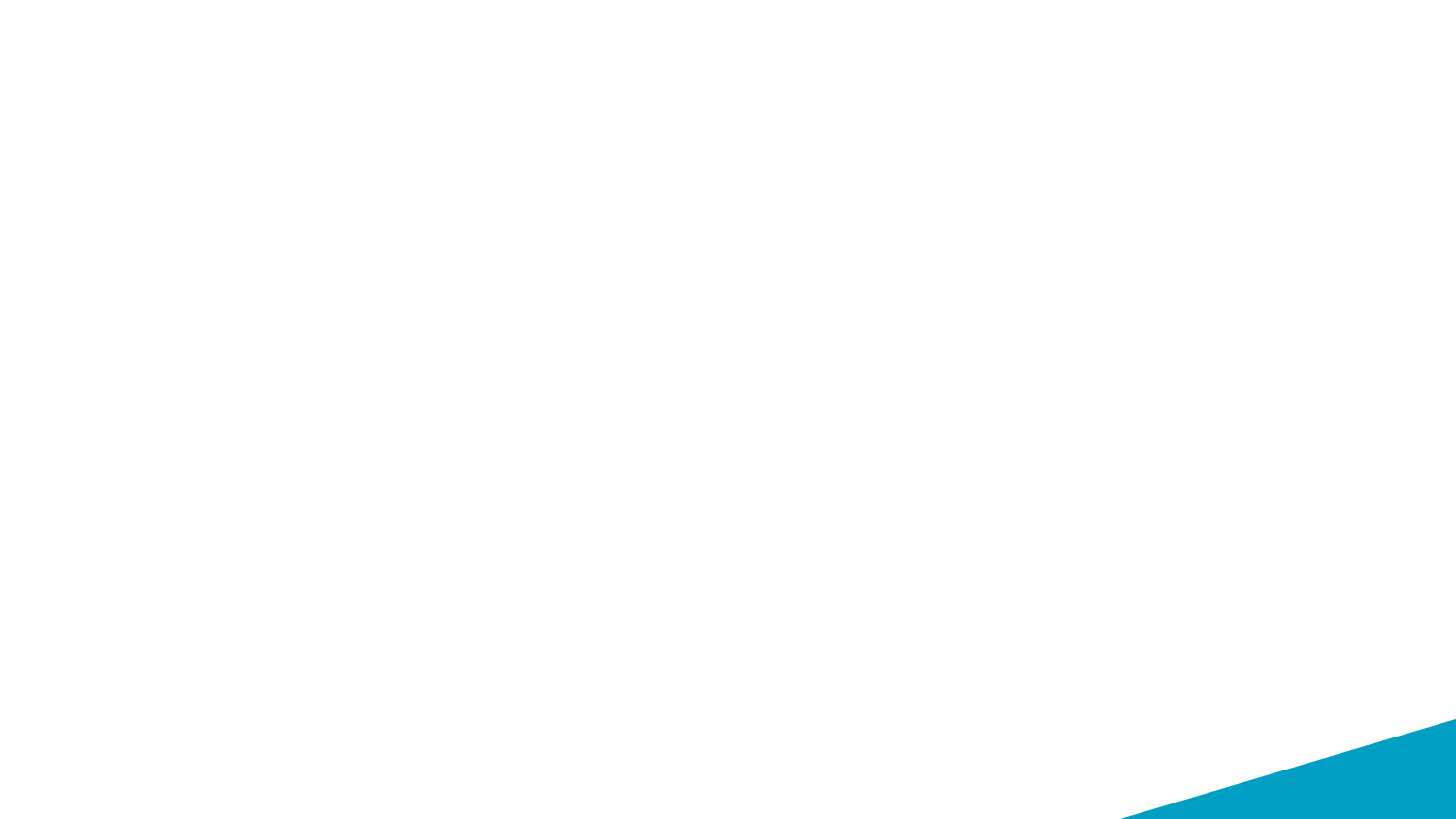 Tags
Keywords or labels that can be added to items in Trove 
Can be used as a:
description of topic, place, event, person
way to organise your research
Access all items related to a ‘tag’ by selecting a linked tag
[Speaker Notes: What are tags? 
Why use tags?

Example - Do a search for “ship artemisia”, demonstrate what happens when you click on a ‘tag’]
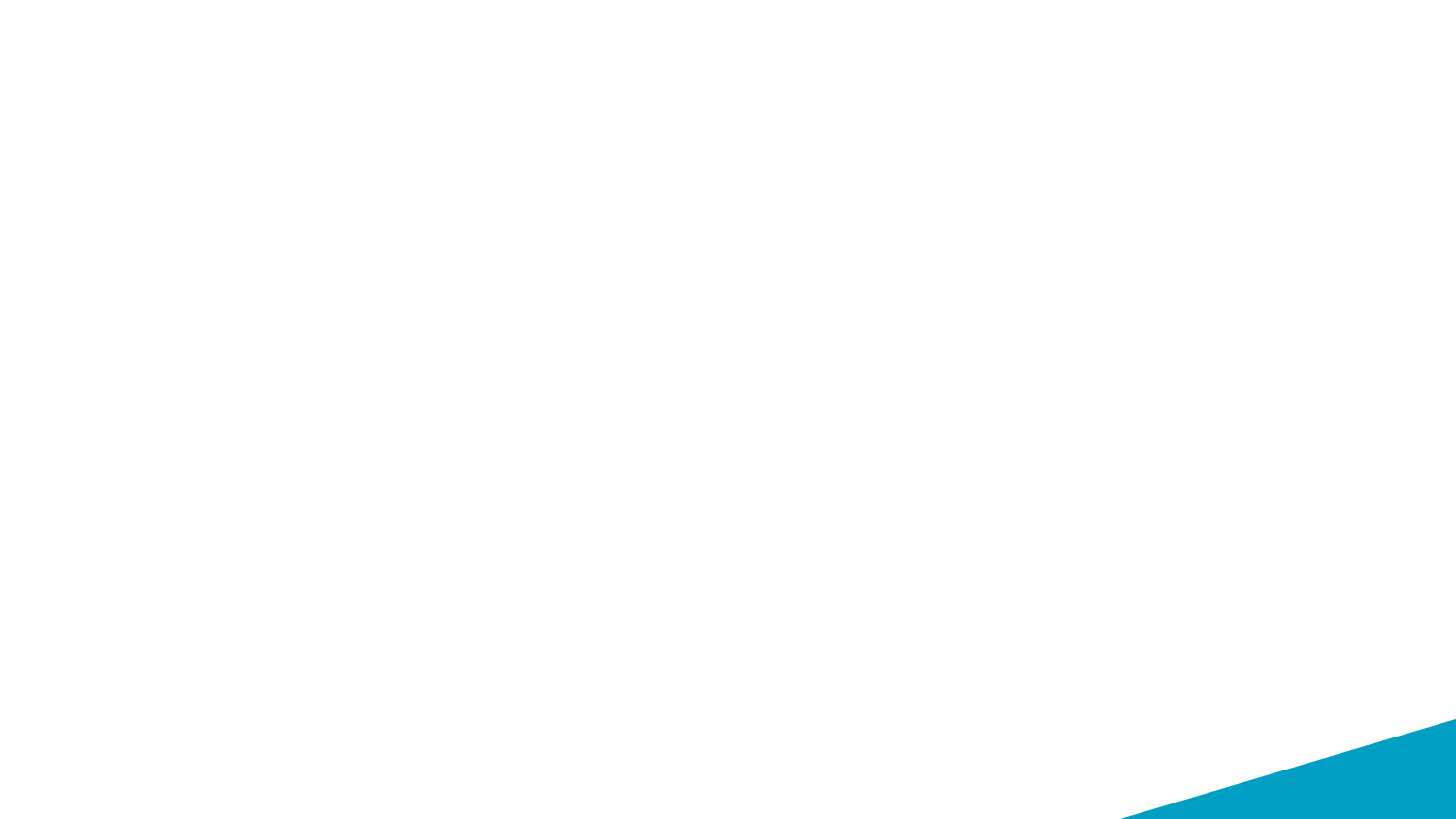 Lists
Enable you to link different items in Trove together
Can be used to:
Organise your research
Pull together favourite resources
Create lists that might be useful for others
[Speaker Notes: Link different items together e.g. family history book, newspaper articles about the same family, photographs, ship picture that family voyaged out to Australia on can all be linked together in a list

Examples available through help page - http://help.nla.gov.au/trove/using-trove/creating-contributing/lists [book club, virtual exhibition, NLA curated lists]]
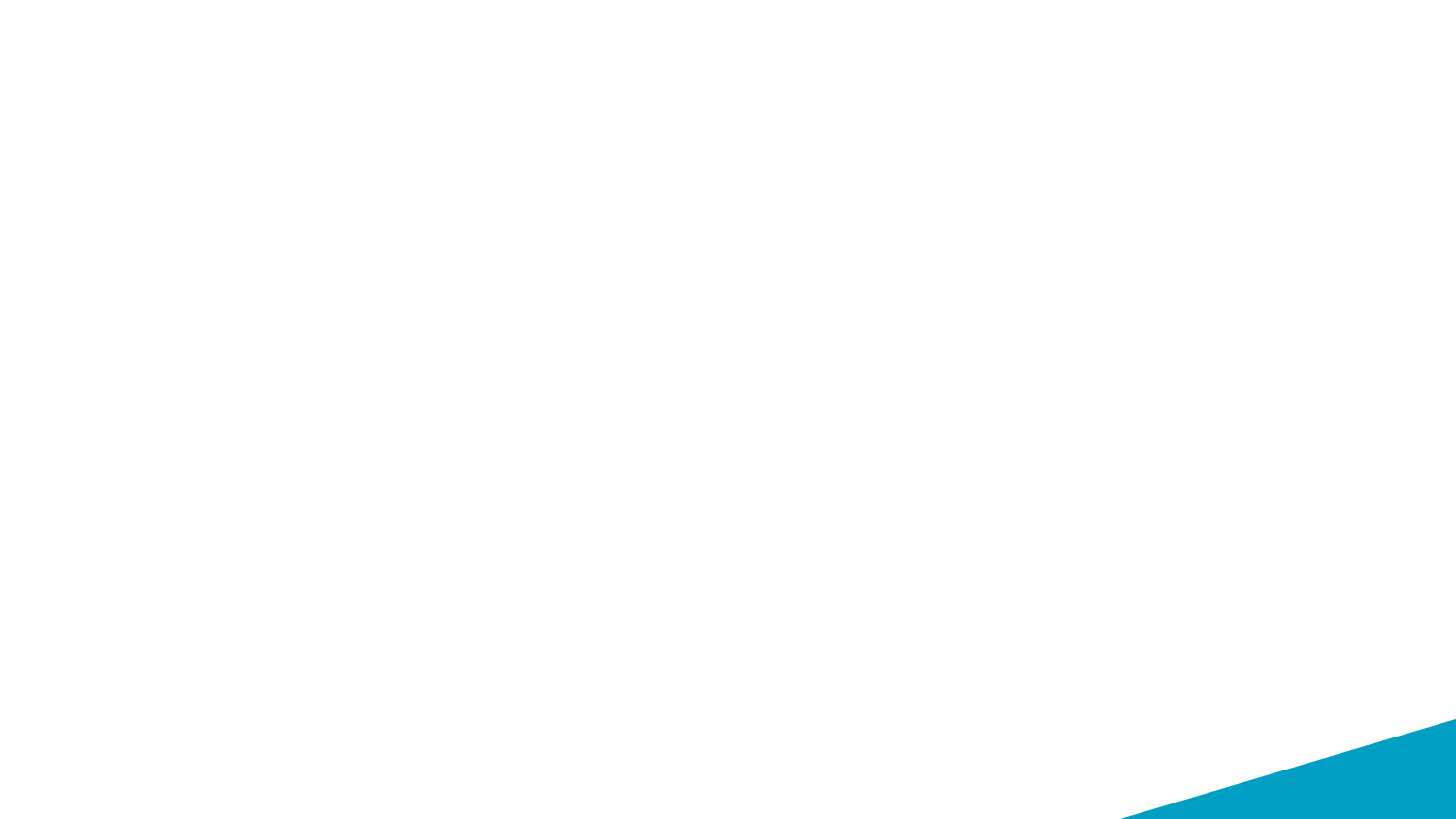 Comments
Added by Trove users
Can help provide relevant information about item such as
Giving additional information
Adding information about events related to item
Provide links to related items in Trove
Are included in a Trove search
[Speaker Notes: Set up example in tab in case link doesn’t work: http://nla.gov.au/nla.news-article3166018]
Example
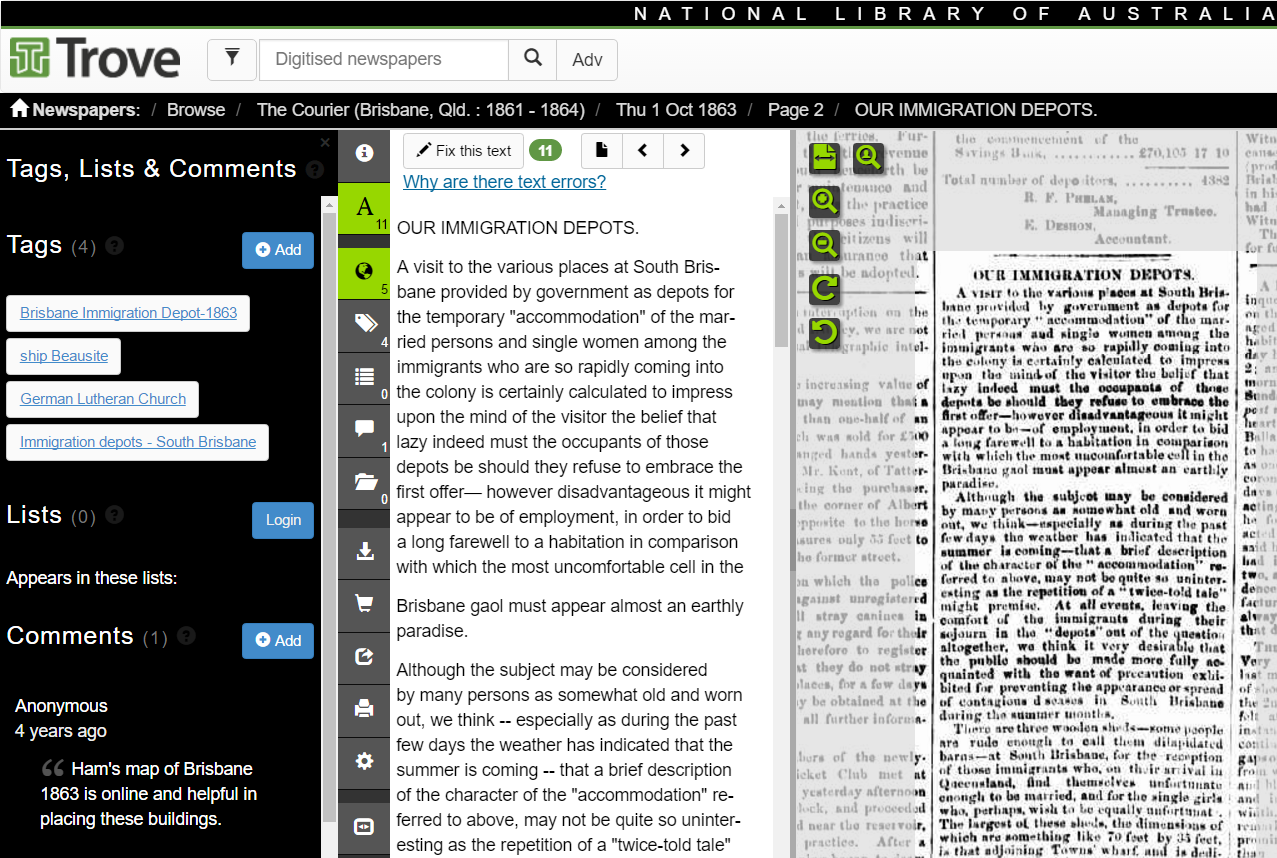 http://nla.gov.au/nla.news-article3166018
Searching tags
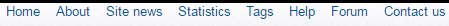 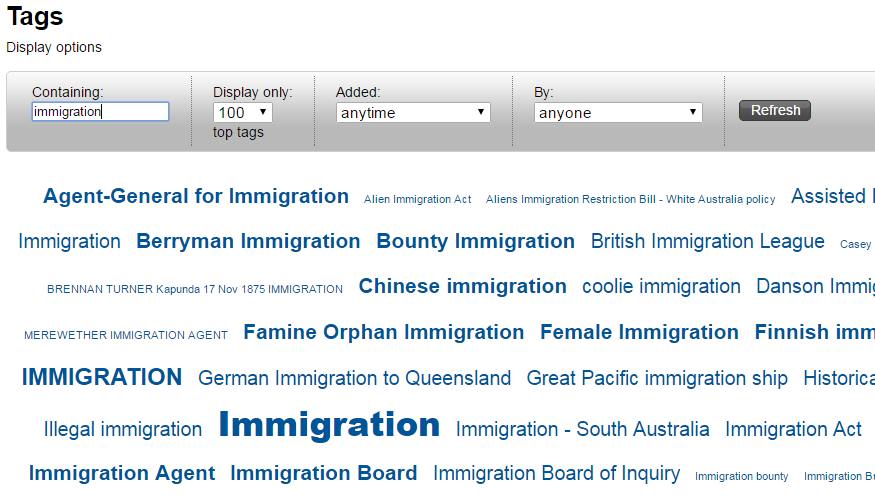 [Speaker Notes: Steps:
Click on ‘Tags’ top right hand side of screen
Type in search word 
Top 100 tags appear under the search box
Click on any tag you might be interested in.]
Searching lists
Access from Trove home page [bottom right corner]
Or enter a search and use “Lists” tab
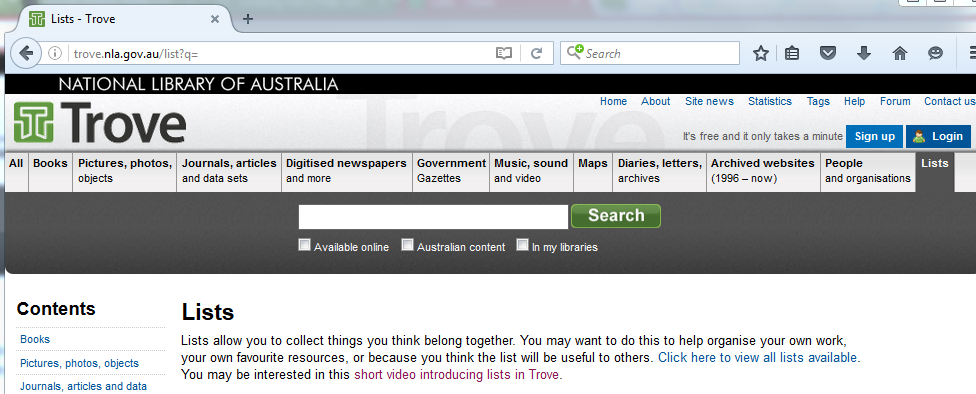 http://trove.nla.gov.au/list/result
[Speaker Notes: Demonstrate search then click on ‘Lists’ tab]
Creating and adding tags, lists & comments
Books / Journals, articles and data sets / Pictures, photos, objects
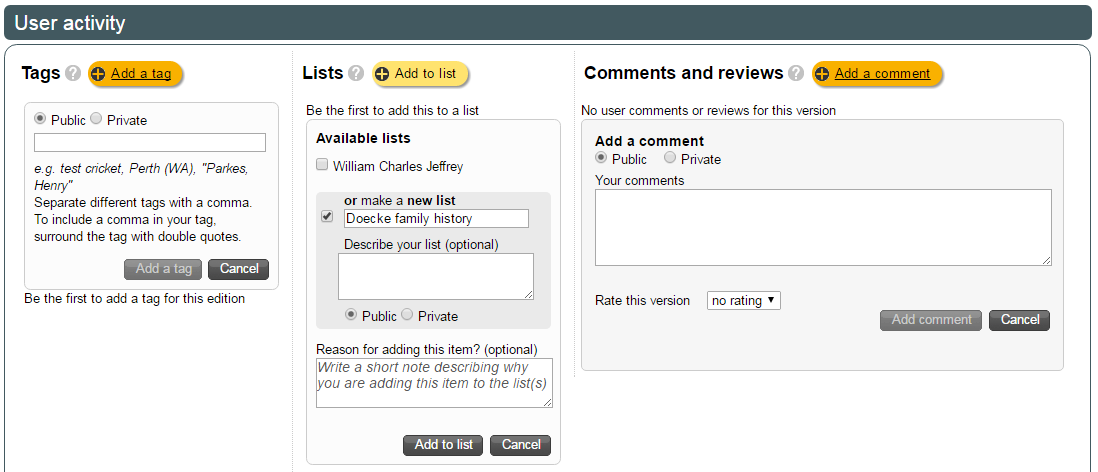 [Speaker Notes: Demonstration

Login to Trove. Search for an item e.g. doecke. Select the item.
Add tags, lists or comments at the bottom of the page under User Activity.
Click on the Add  button to open the box to add your text. 
If you are using something with a comma such as a surname followed by initials enclose with inverted commas “Doecke, L E”
With lists you can tick in box to add to an already created list or click in the box to make a new list, and name your list.
[Public – anyone can see, Private – only you can see when you’re logged in]]
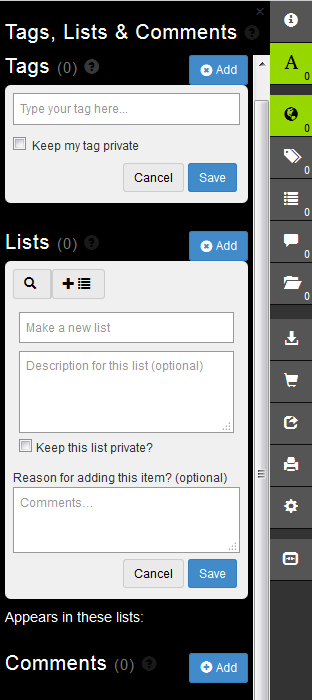 Creating and adding tags, lists & comments
Digitised newspapers
Government gazettes
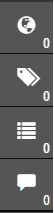 Shows all Tags, Lists & Comments
Shows Tags only
Shows Lists only
Shows Comments only
[Speaker Notes: Click on blue ‘Add’ button. 
Type in the word or words you want to use.
Click on ‘Save’.
If you are unsure how to do it there is a ’?’ next to each of the headings, which provides you with the steps.
Hint: Copy your tag text before you save to keep consistency when tagging several items with the same tag.]
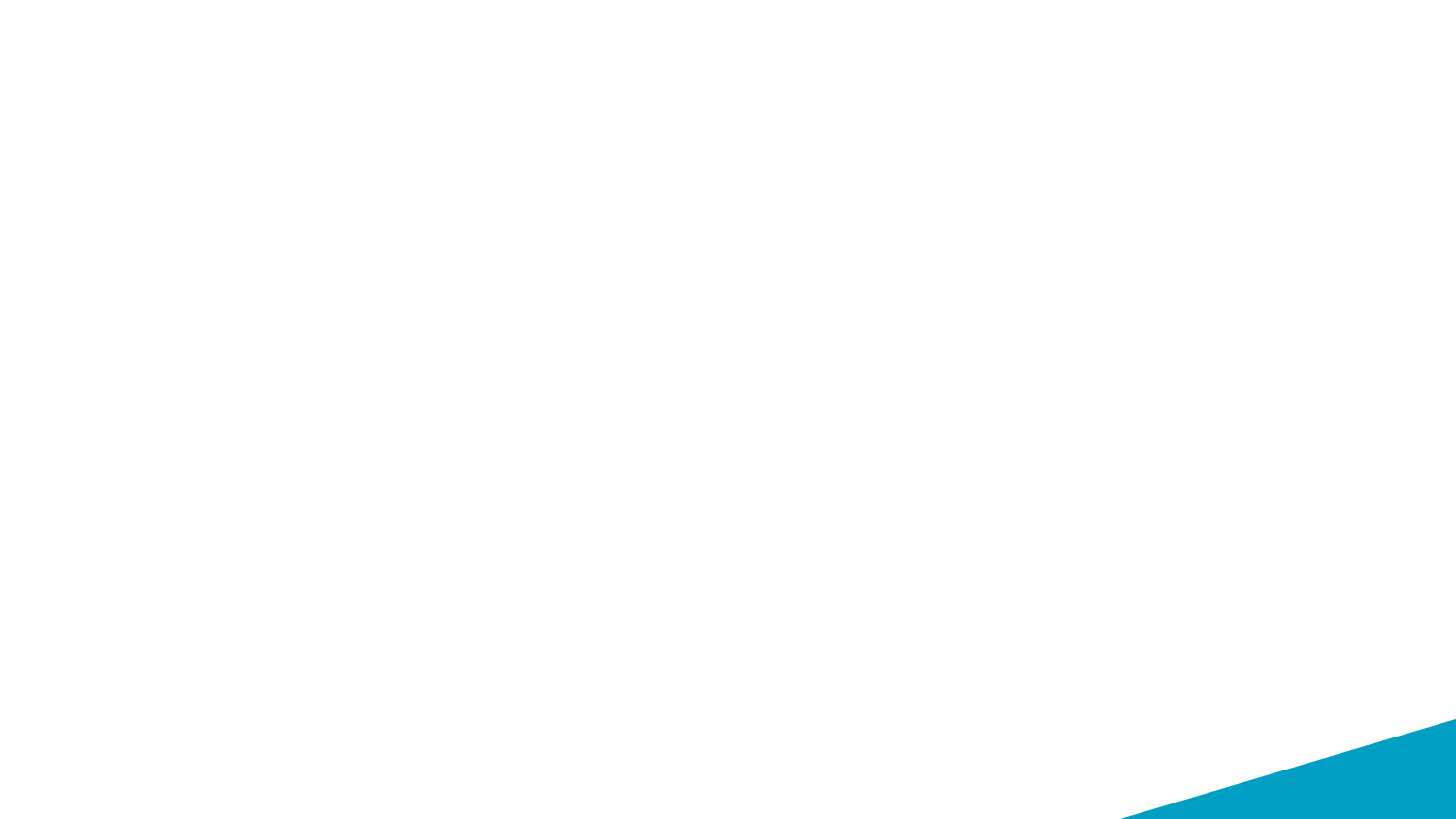 Text correction
Only available with the Digitised newspapers and Government gazettes sections
Helps improve the accuracy in searches of the newspapers and gazettes.
Provides better transcription printouts of an article’s text.
[Speaker Notes: Transcription appears to the left of the original document, and should match the text as originally published.

Some things to take into account:
Where words are misspelt, correct spelling should be added as a comment. This is to ensure that the transcription reflects the spelling of the time.
Exceptions include M’ becoming Mc; obviously missing letters, minor errors where the same word has been spelt correctly elsewhere in the article.
Punctuation and capitalisation as it appears in the original, including hyphens.
Text can be added or removed using the +/- tool.
A selected set of Special Characters can be added using the ‘Insert Symbol’ menu e.g. adding £ symbol
For further information see the Trove help page
http://help.nla.gov.au/trove/digitised-newspapers/text-correction-guidelines]
Any questions?
State Library of Queensland
http://www.slq.qld.gov.au/resources/family-history

Ask Us
07 3840 7810
www.slq.qld.gov.au/services/ask-us